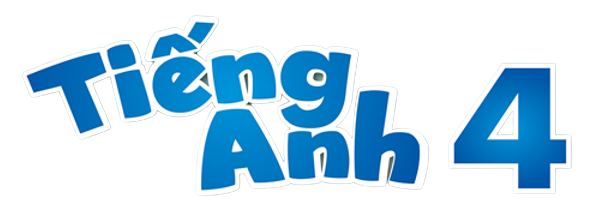 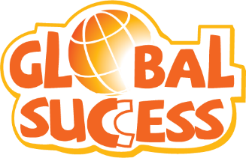 Mến gửi quý thầy cô!
Bộ bài giảng Tiếng Anh 1 - 4 Global này được biên soạn bởi MsPham, là công sức lao động và là tâm huyết của MsPham. Vì vậy, khi đăng kí nhận bài giảng, quý thầy cô được tùy ý chỉnh sửa cho phù hợp mục đích giảng dạy của mình.  
Tuy nhiên, mọi hình thức chia sẻ, trao đổi, mua bán, cho tặng bộ bài giảng này đều vi phạm và là ăn cắp. 
Kính mong thầy cô cùng mình giữ gìn sự cao quý của nghề giáo và cùng nhau tôn trọng công sức của đồng nghiệp.
		Trân trọng! 
		 MsPham – 0936082789
Unit 10
Our summer holiday
Lesson 3 – Period 2
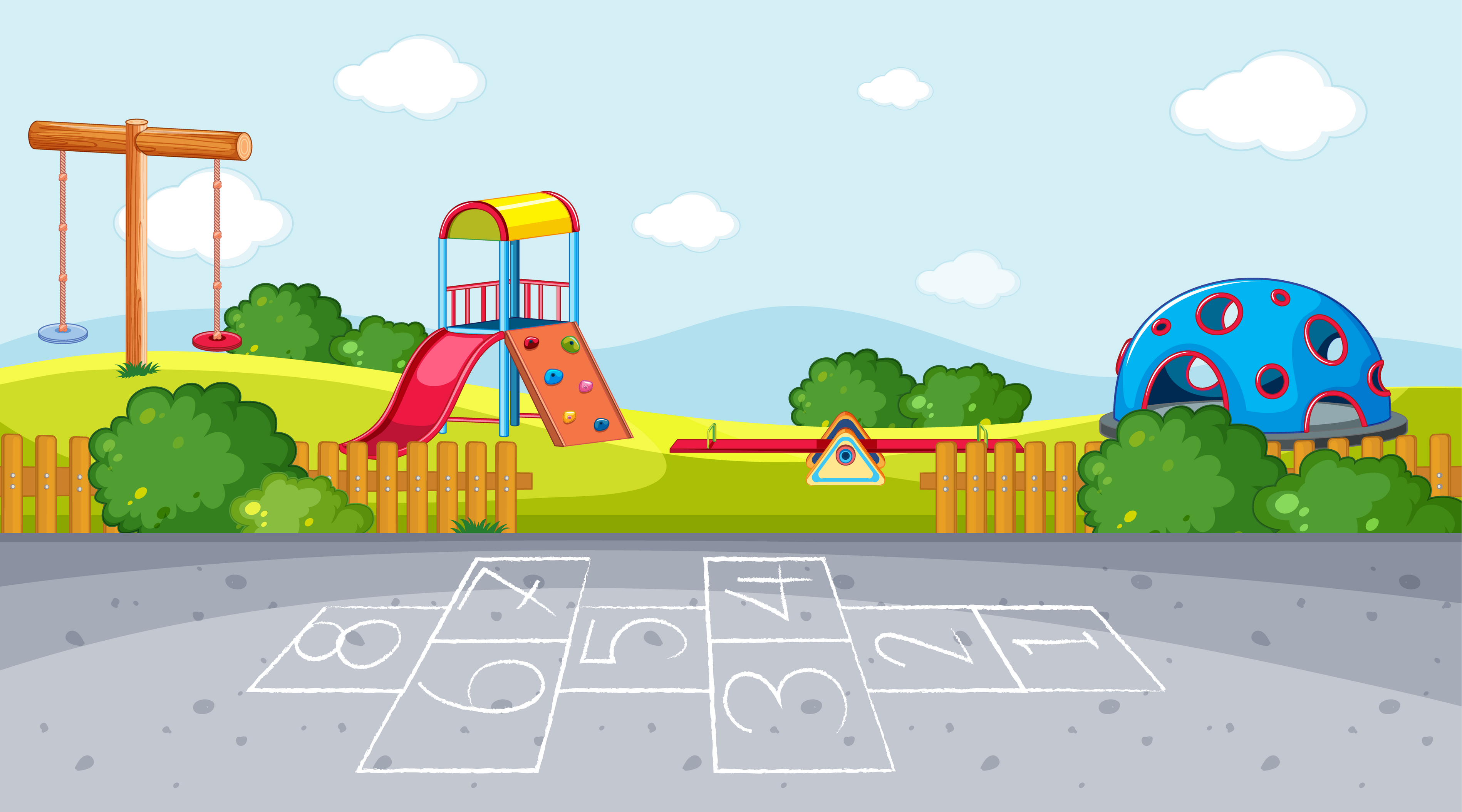 Mến gửi quý thầy cô!
Bộ bài giảng Tiếng Anh 1 - 4 Global này được biên soạn bởi MsPham, là công sức lao động và là tâm huyết của MsPham. Vì vậy, khi đăng kí nhận bài giảng, quý thầy cô được tùy ý chỉnh sửa cho phù hợp mục đích giảng dạy của mình.  
Tuy nhiên, mọi hình thức chia sẻ, trao đổi, mua bán, cho tặng bộ bài giảng này đều vi phạm và là ăn cắp. 
Kính mong thầy cô cùng mình giữ gìn sự cao quý của nghề giáo và cùng nhau tôn trọng công sức của đồng nghiệp.
		Trân trọng! 
		 MsPham – 0936082789
Warm-up
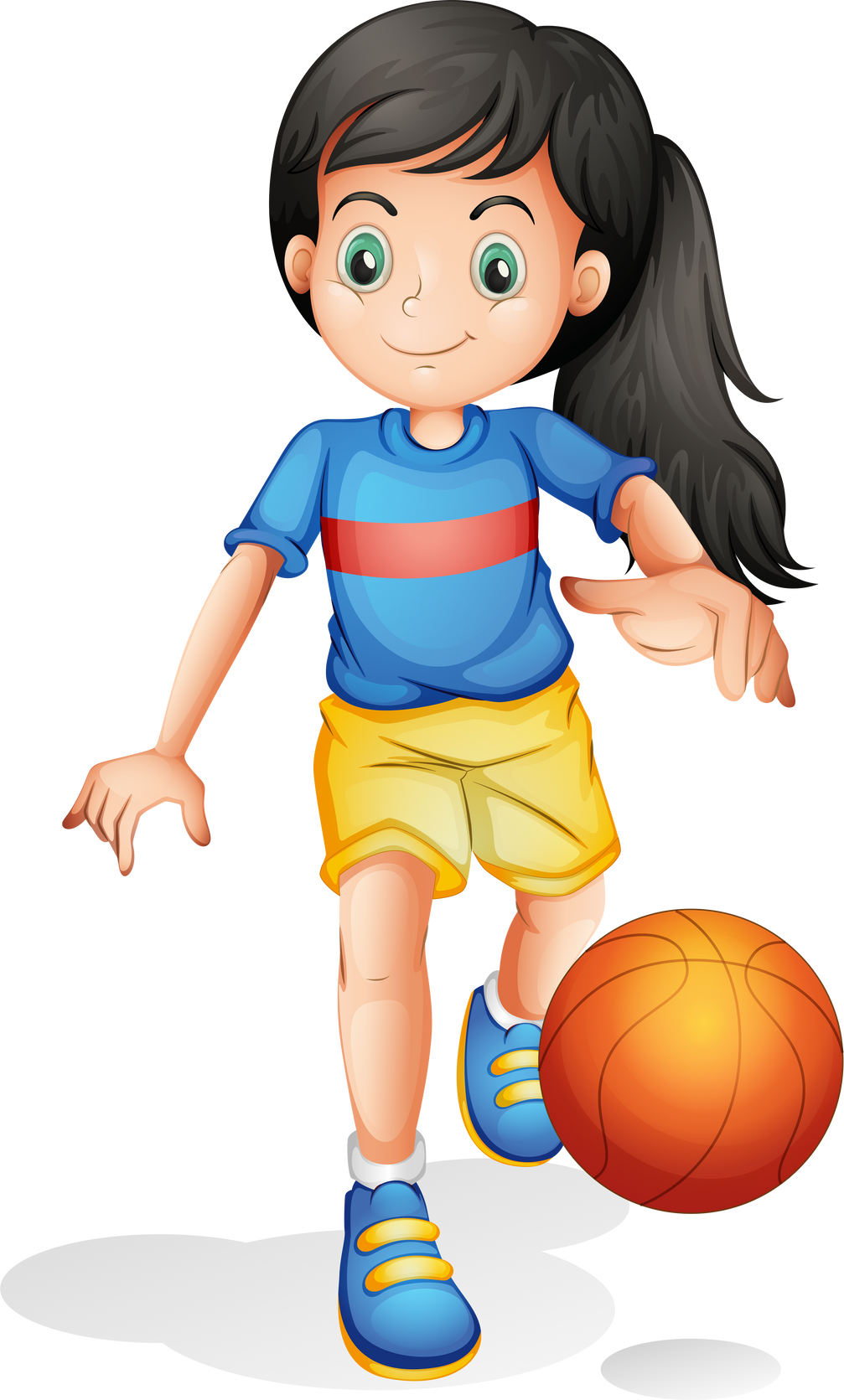 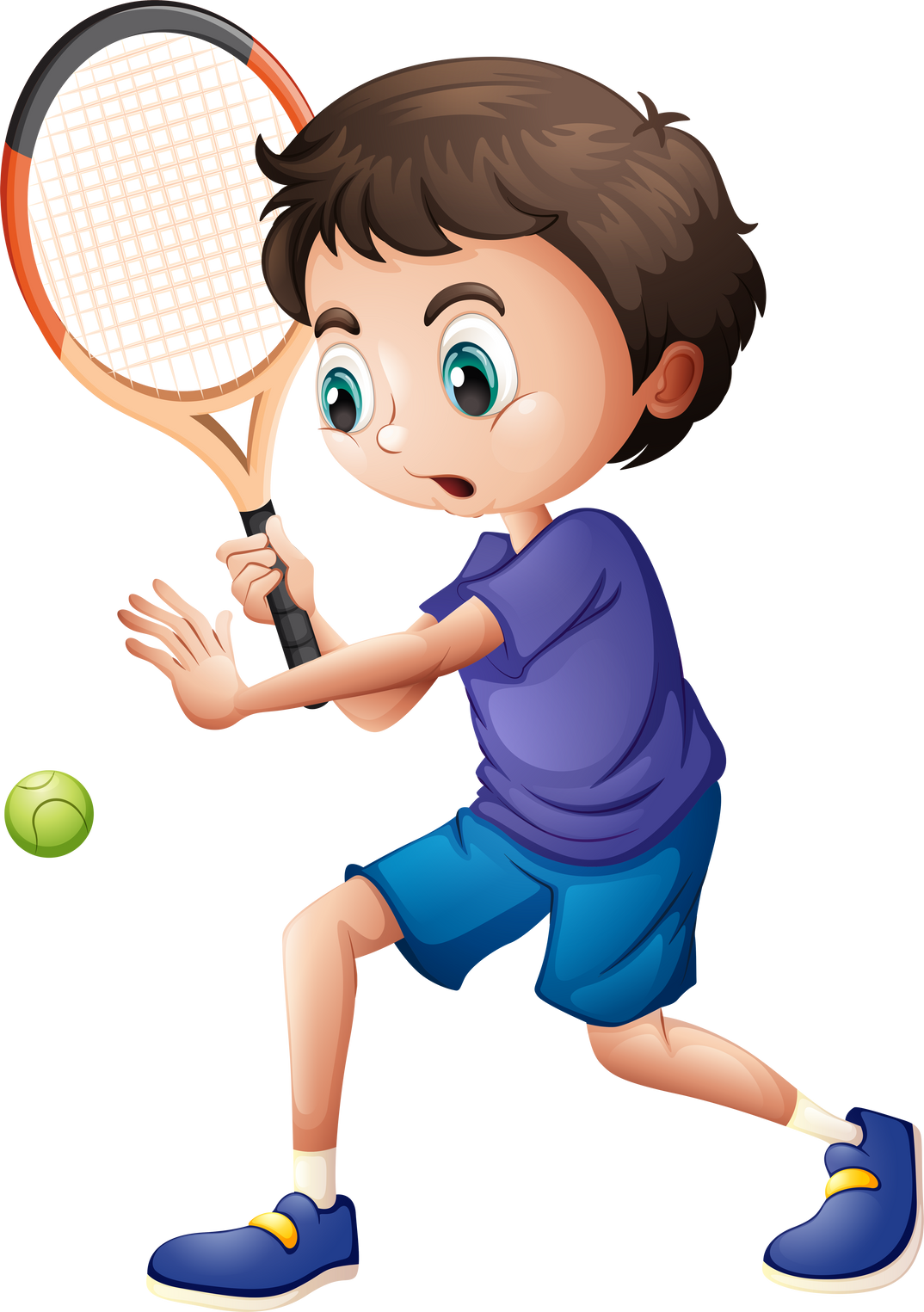 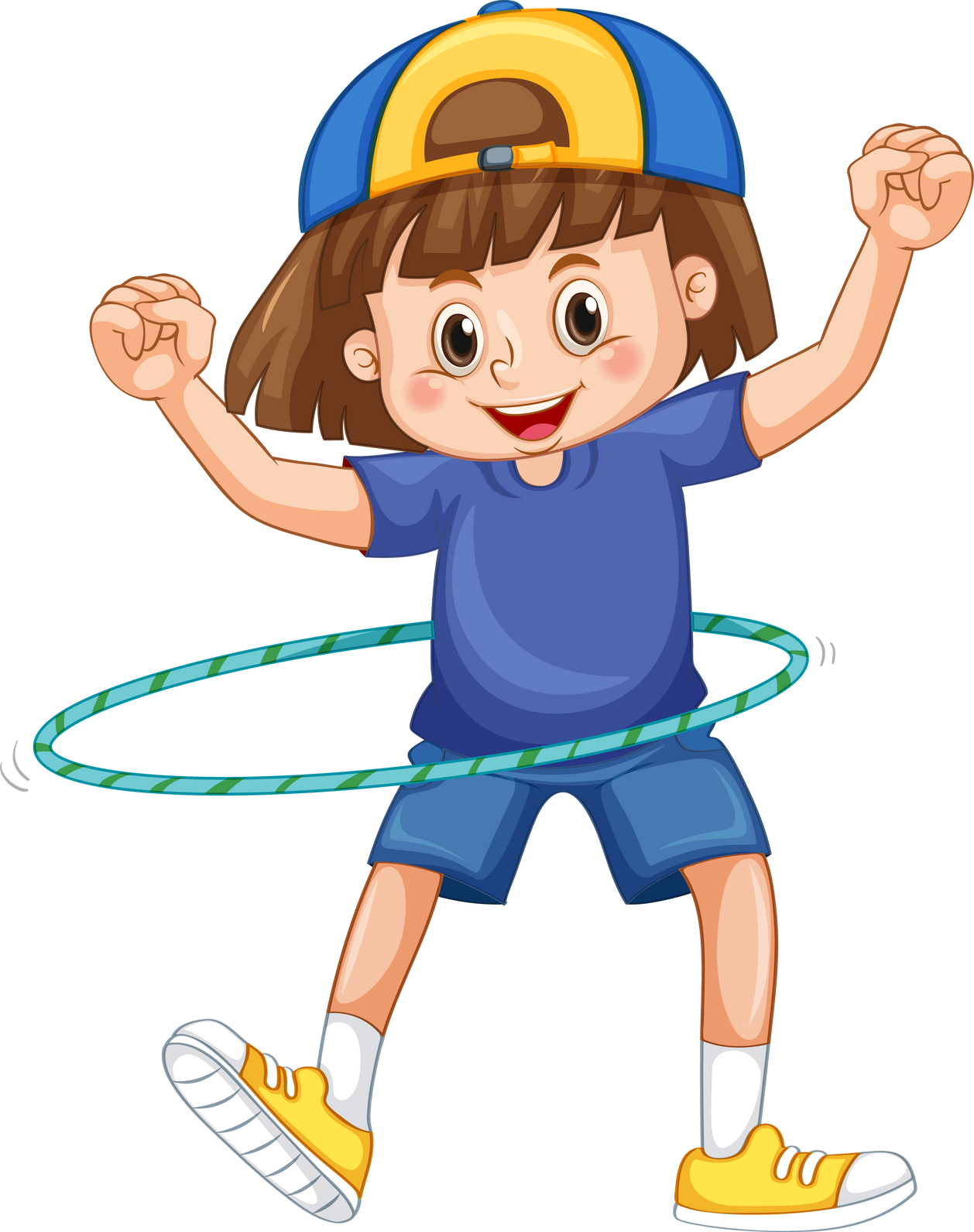 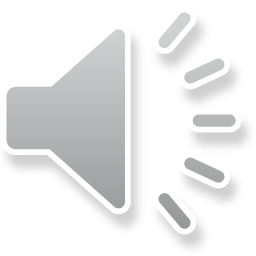 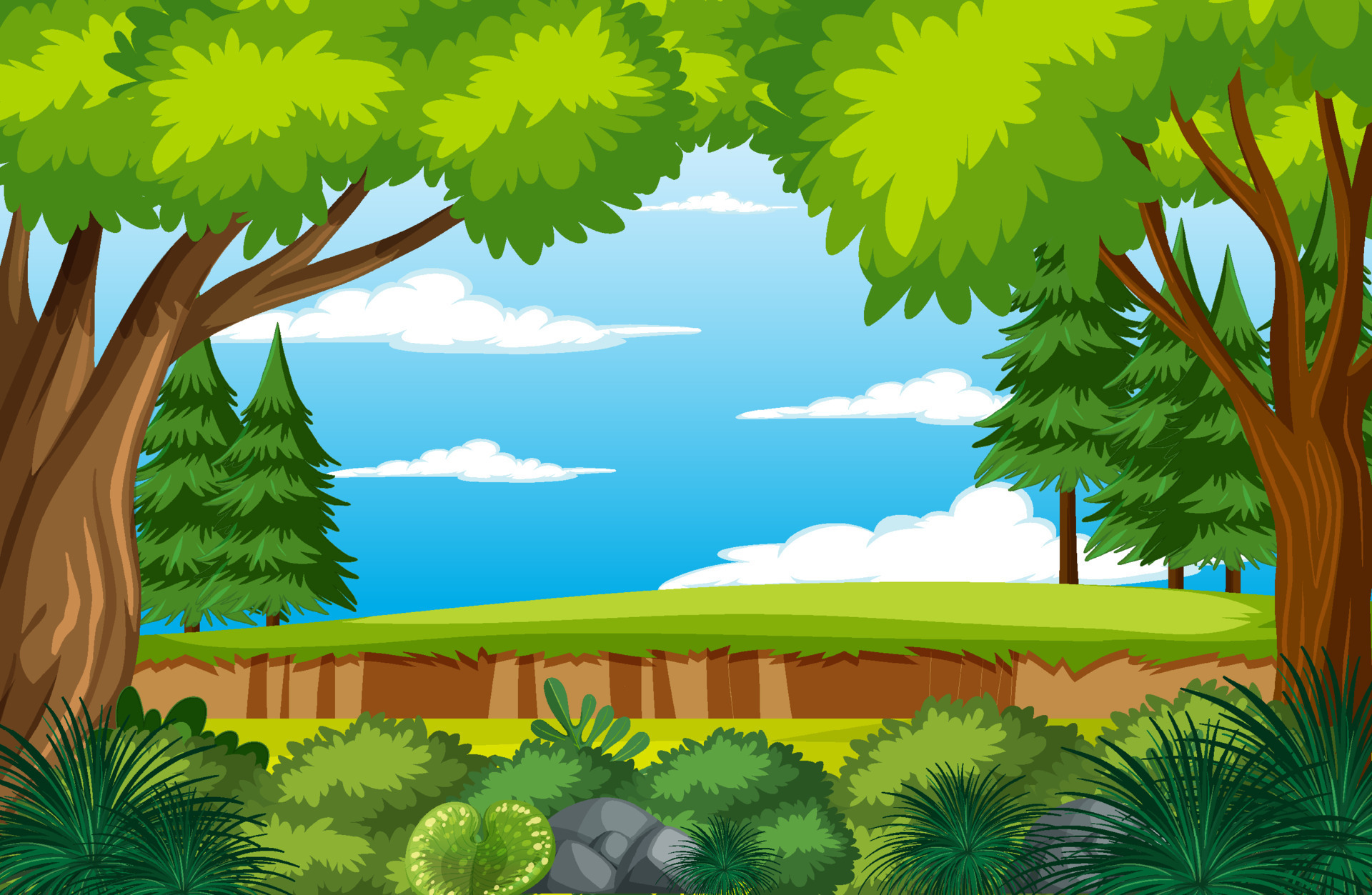 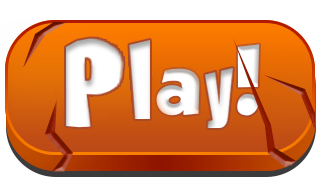 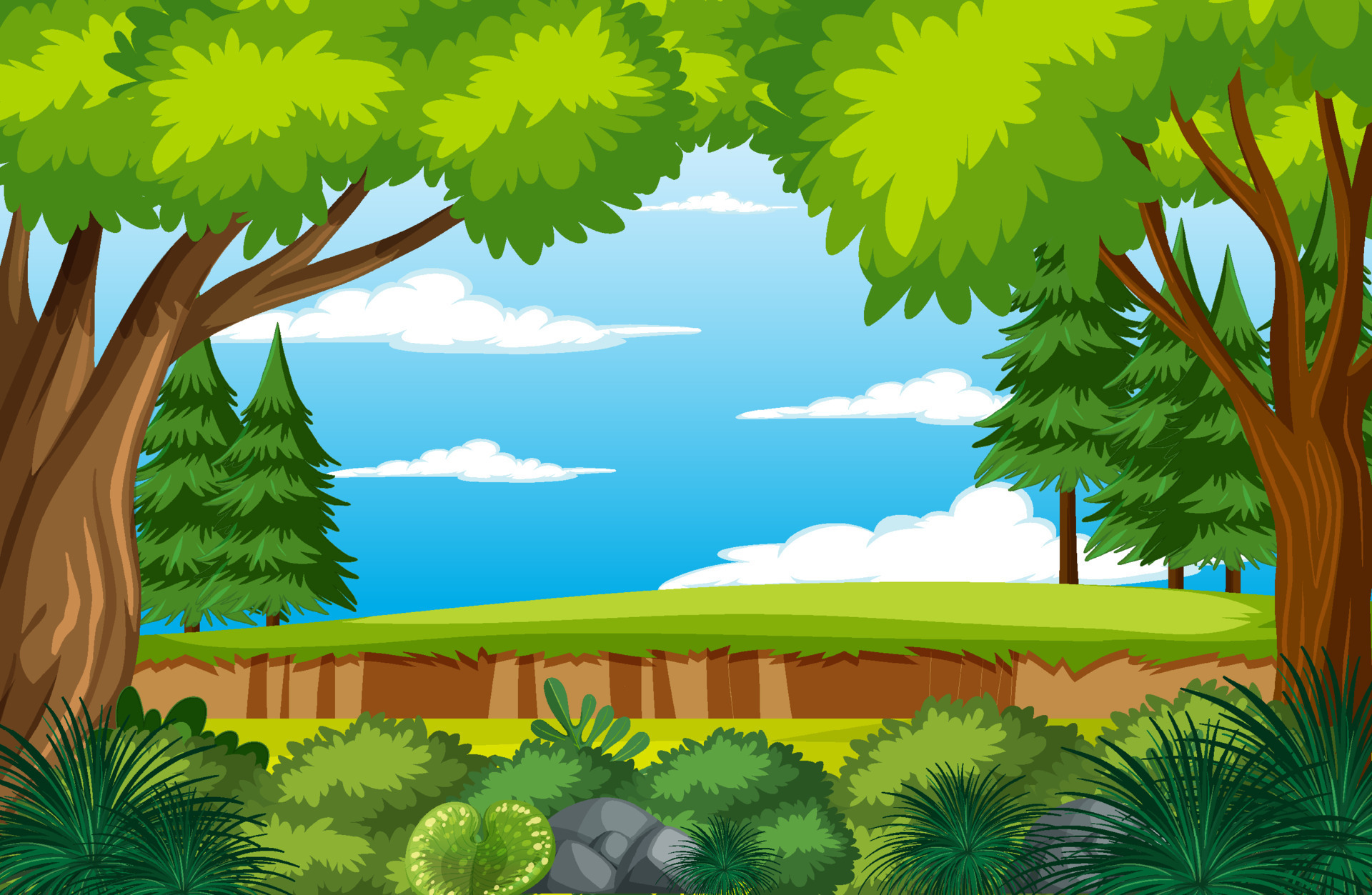 Choose the correct answer:
- ___ were you last summer ?
- I was in the countryside.
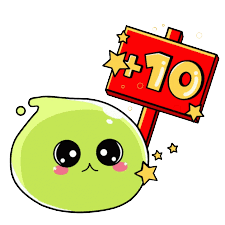 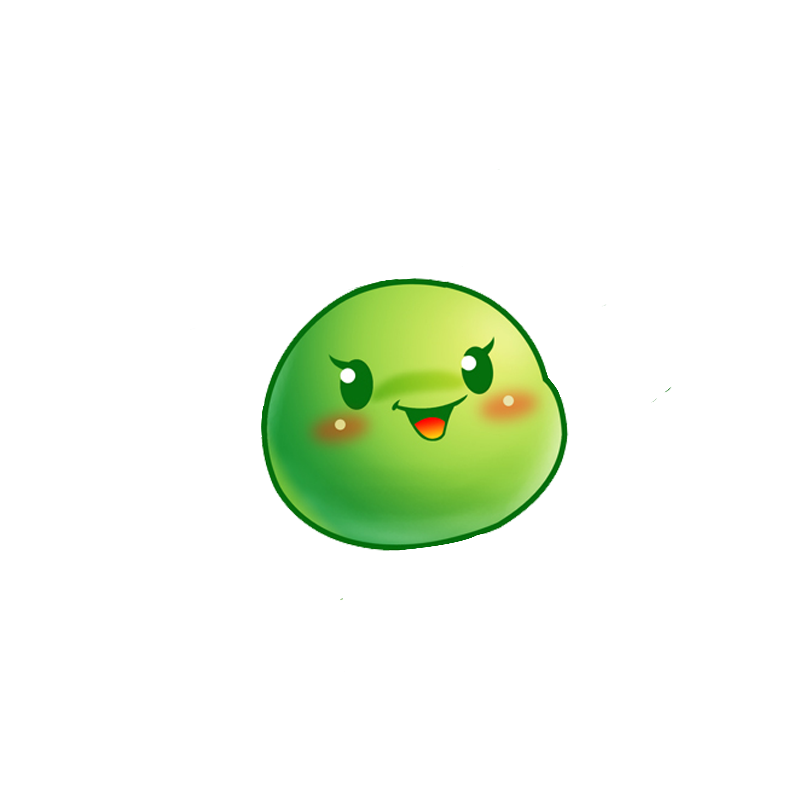 A. What
B. When
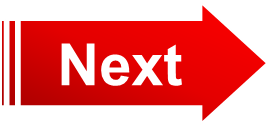 C. Where
D. How
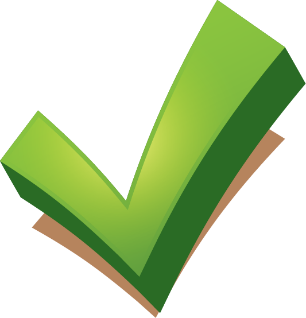 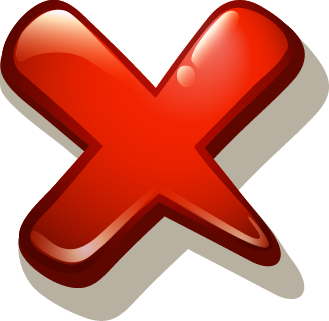 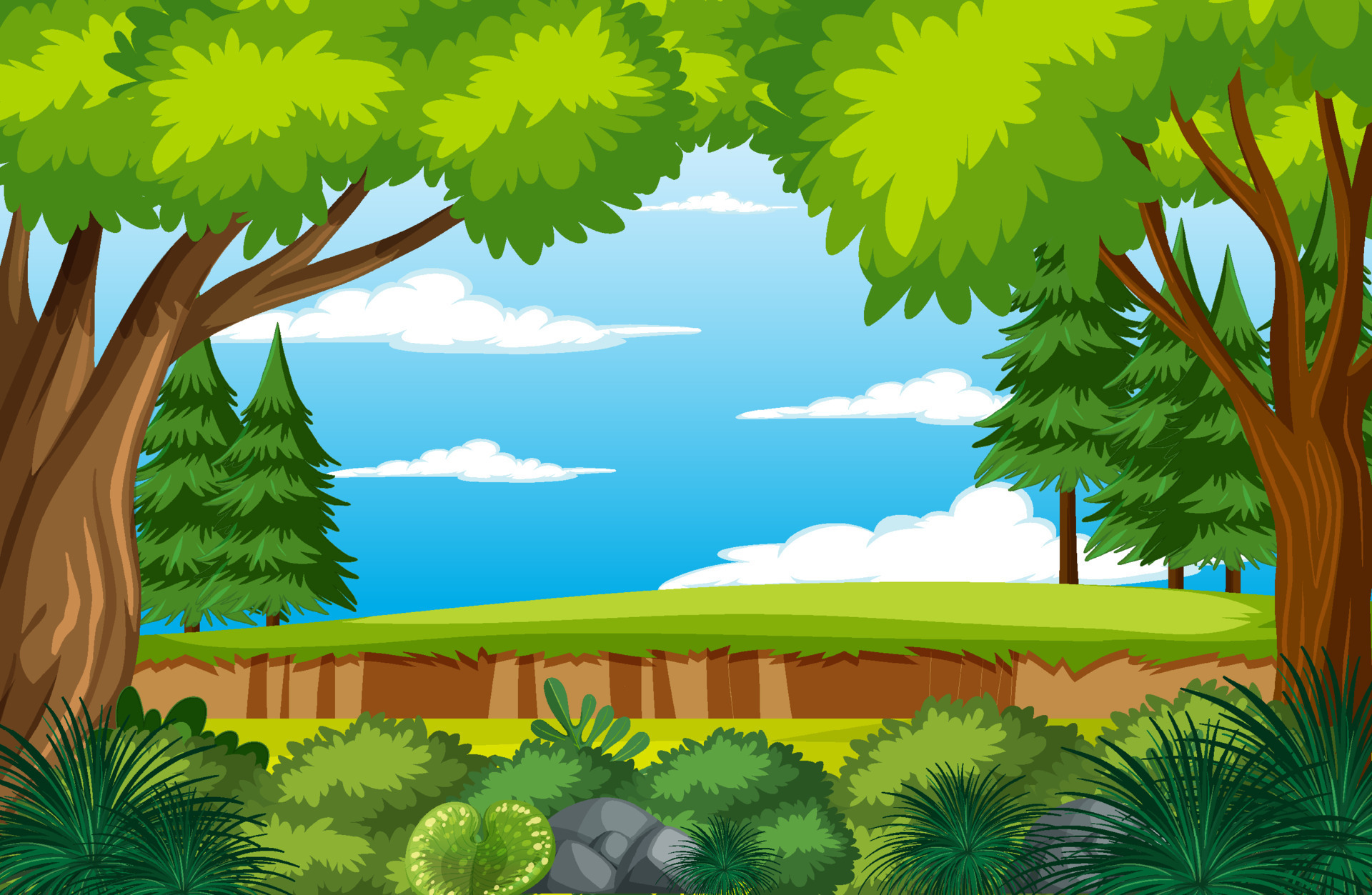 Choose the correct answer:
Were you in ________ last summer?
No, I wasn’t.
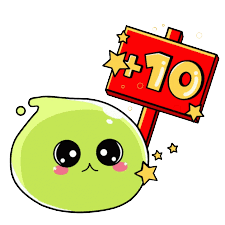 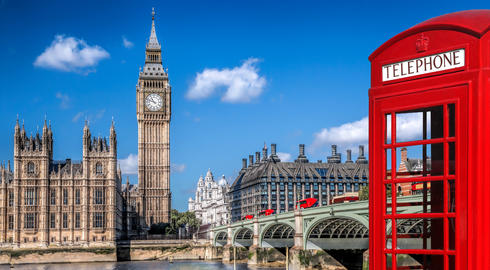 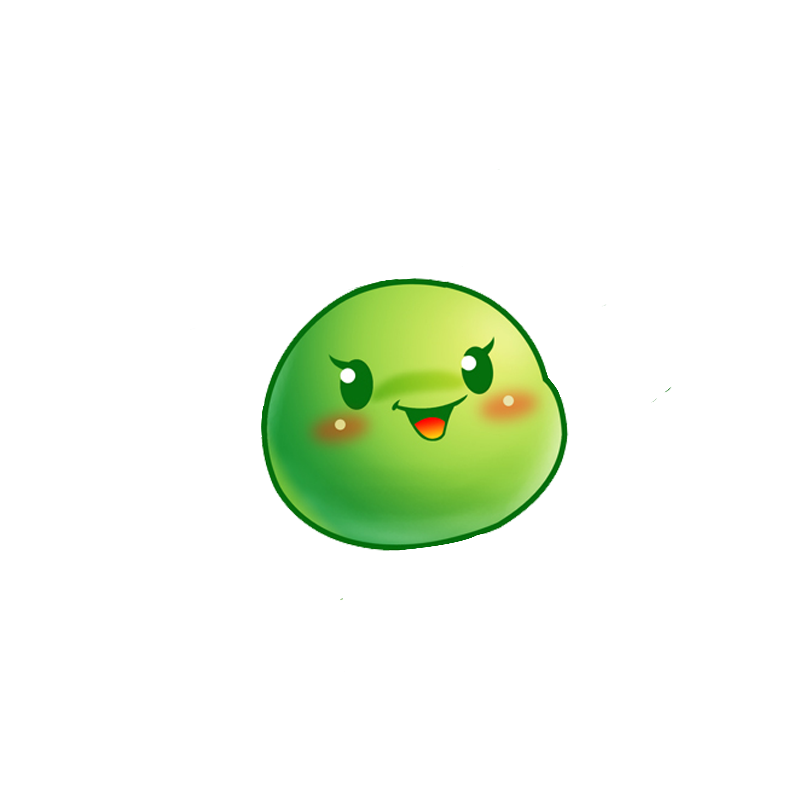 A. Sydney
B. Tokyo
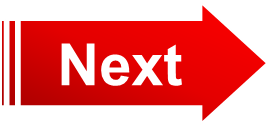 C. London
D. Bangkok
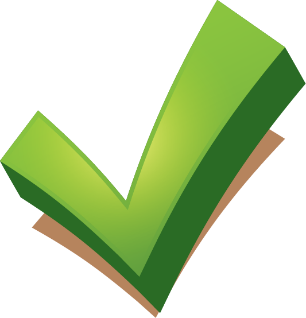 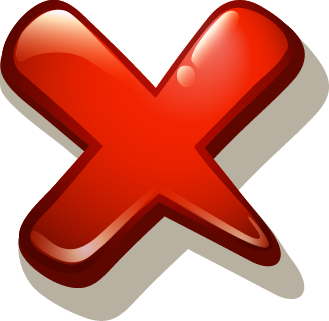 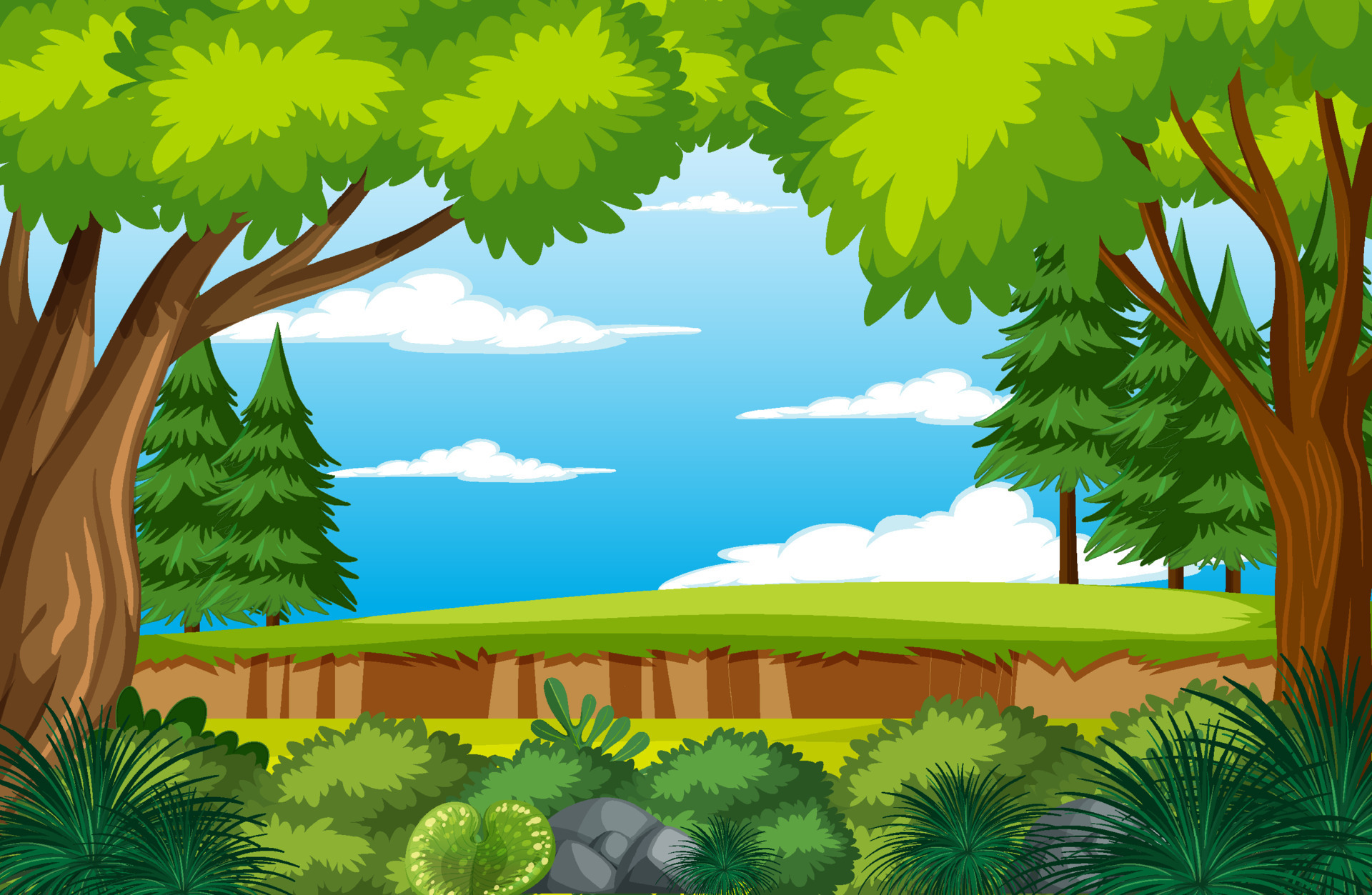 Choose the correct answer:
Where ___ you last weekend?
I was at the zoo.
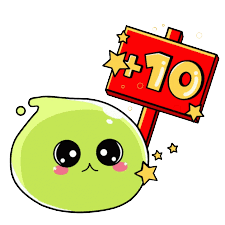 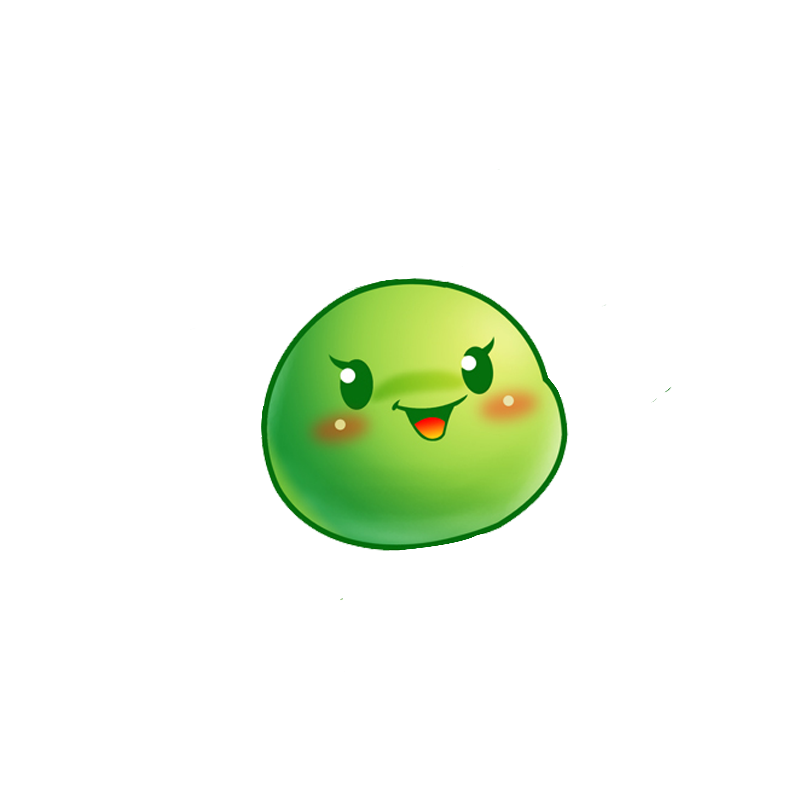 A. do
B. are
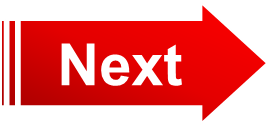 D. were
C. was
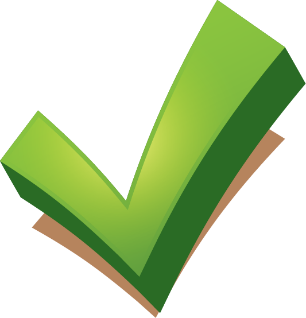 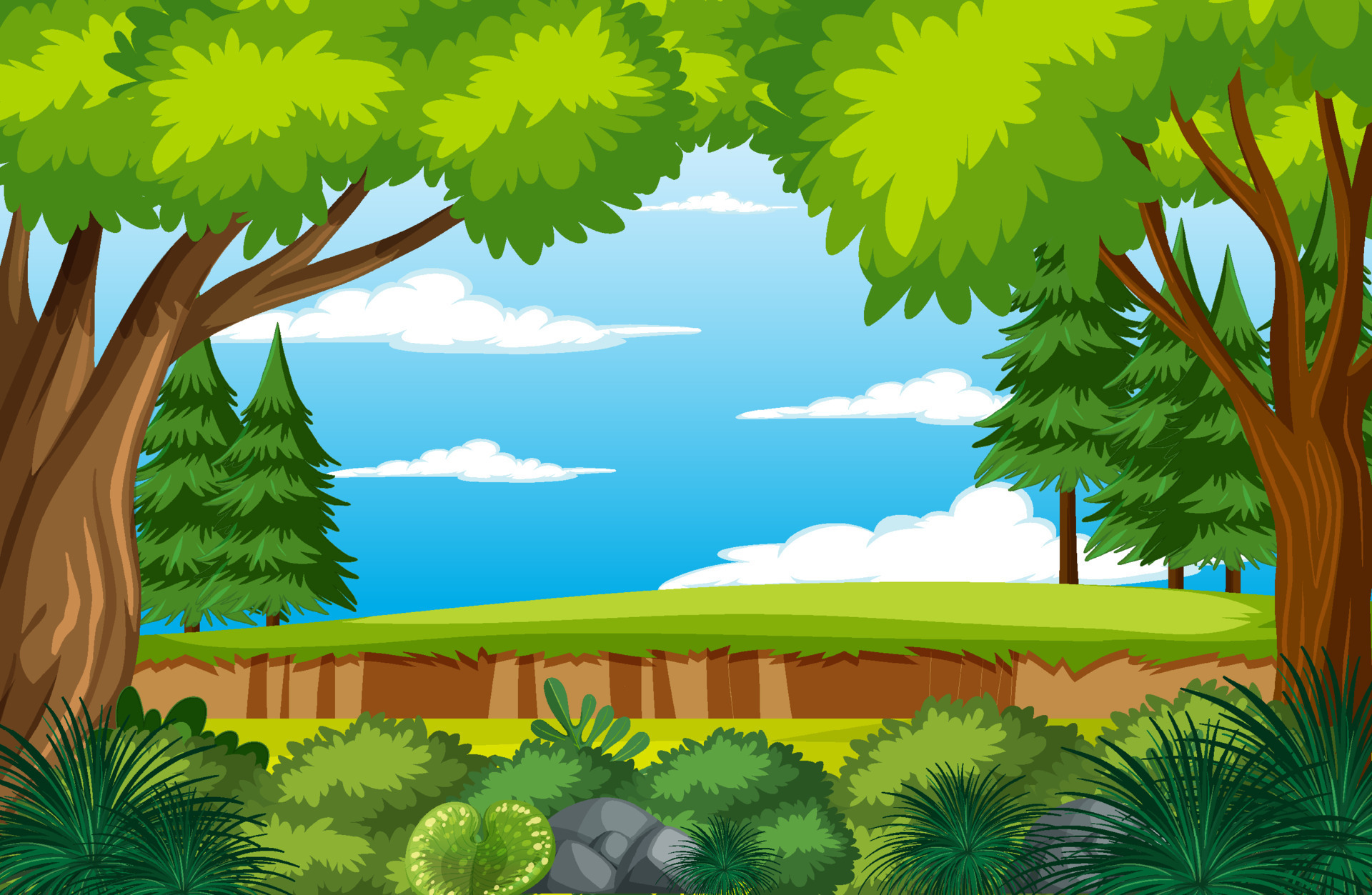 Choose the correct answer:
Were you in ________ last summer?
Yes, I was.
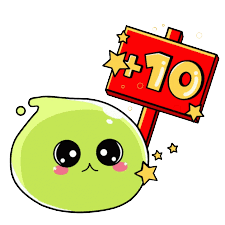 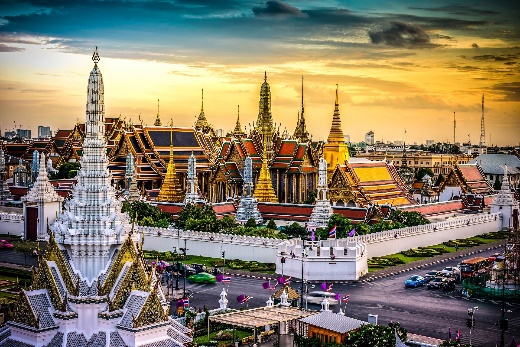 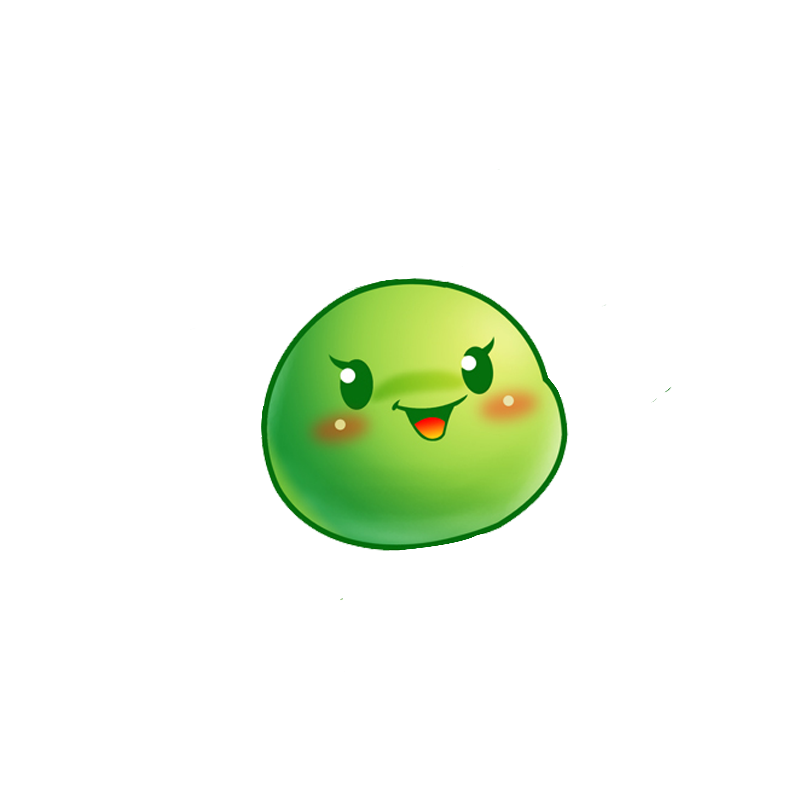 B. Tokyo
A. Bangkok
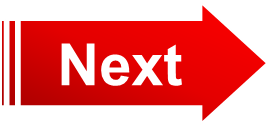 C. London
D. Sydney
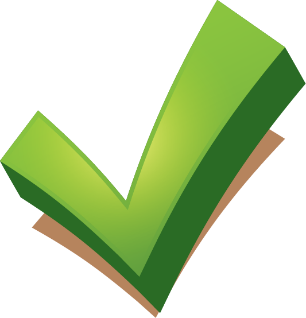 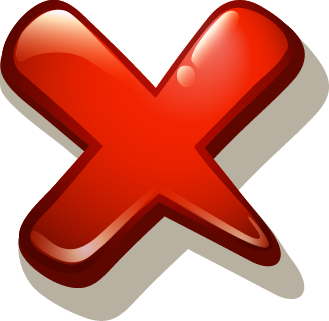 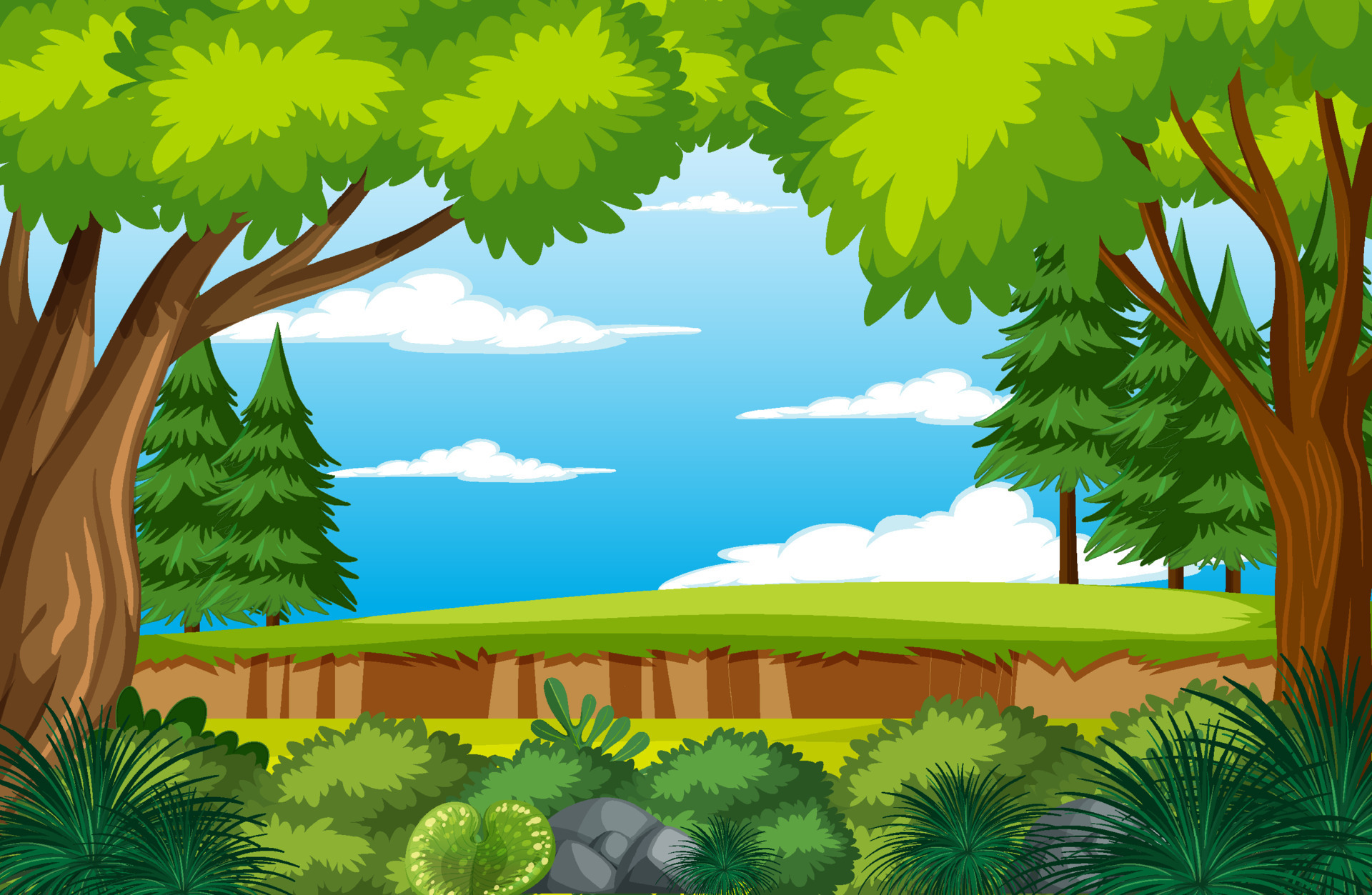 Choose the correct answer:
Were you in ________ last summer?
No, I wasn’t.
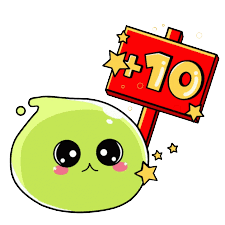 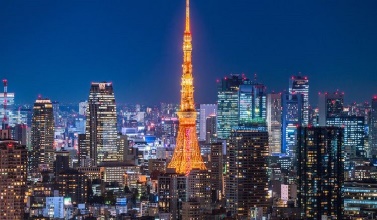 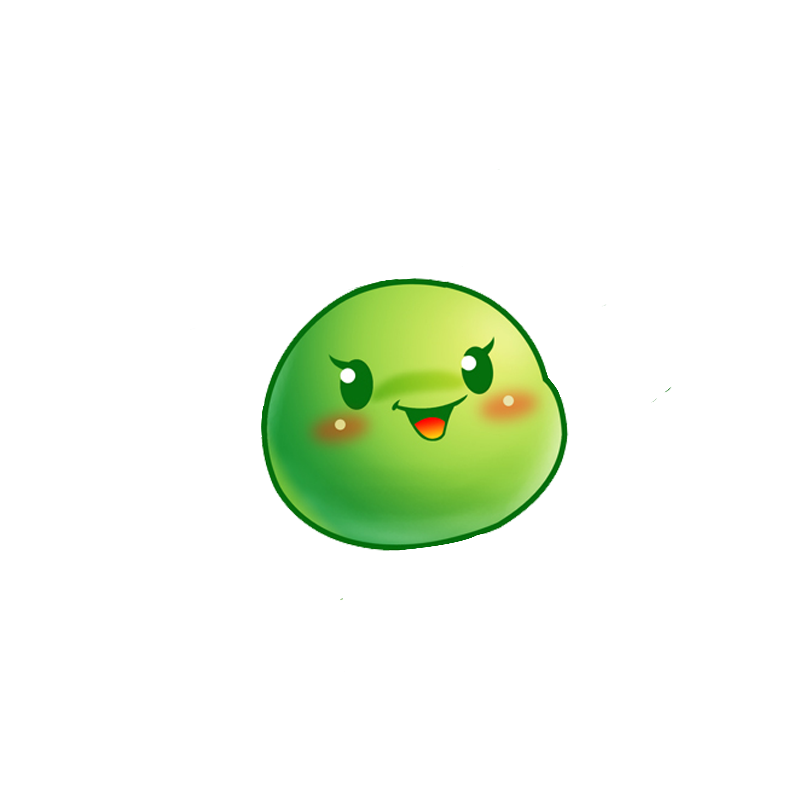 A. Bangkok
B. Tokyo
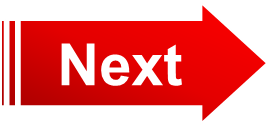 C. Sydney
C. London
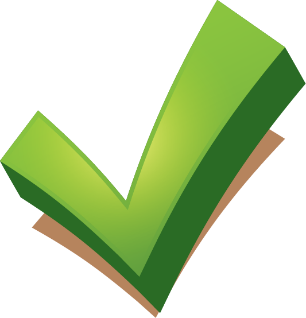 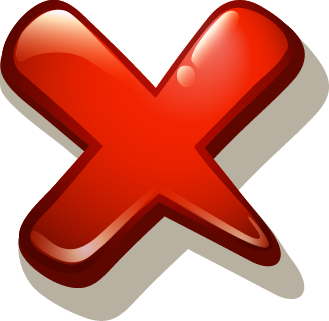 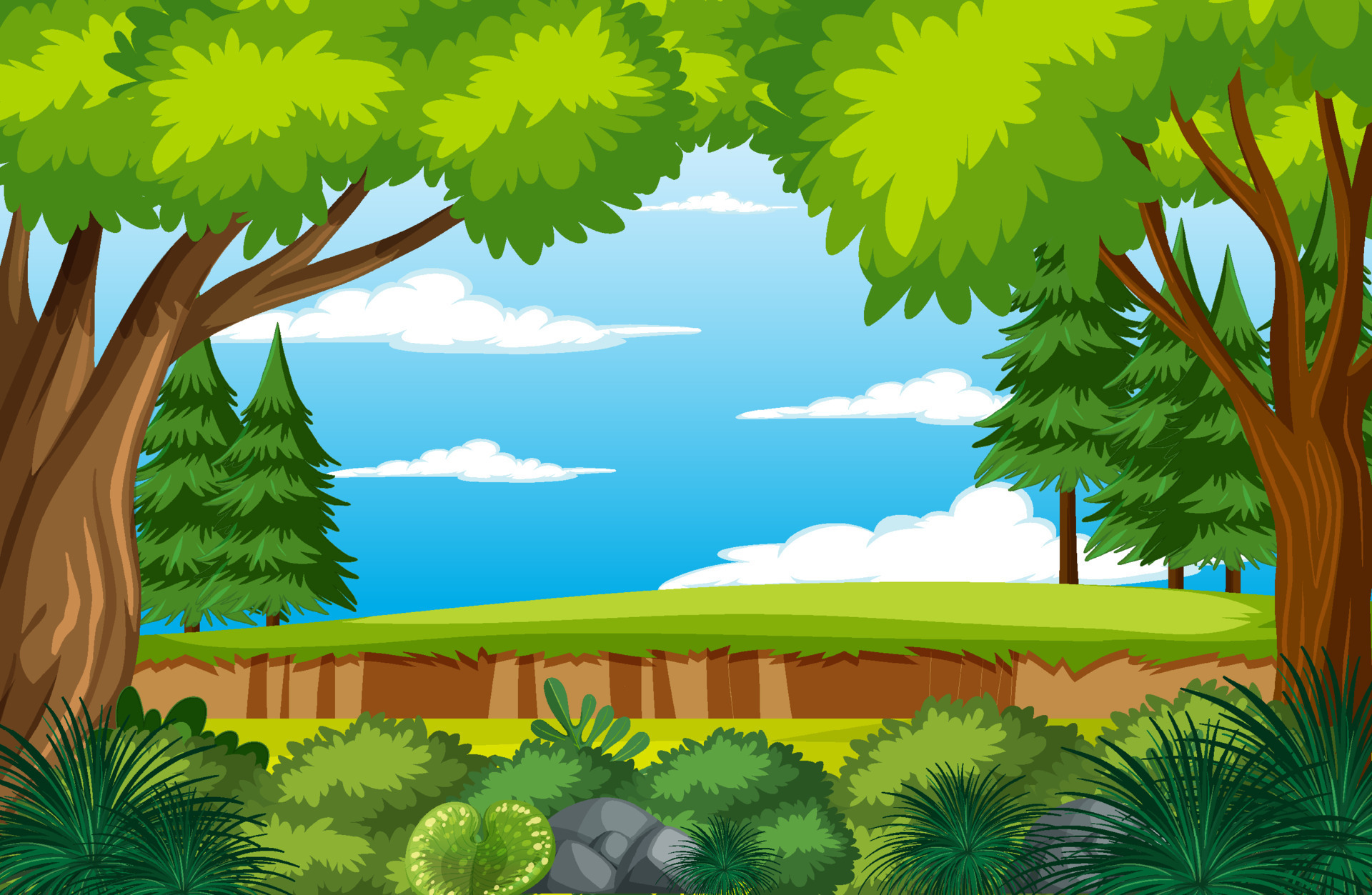 Choose the correct answer:
Were you in ________ last summer?
Yes, I was.
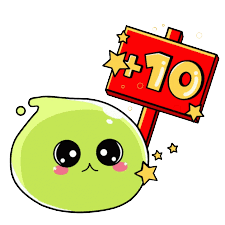 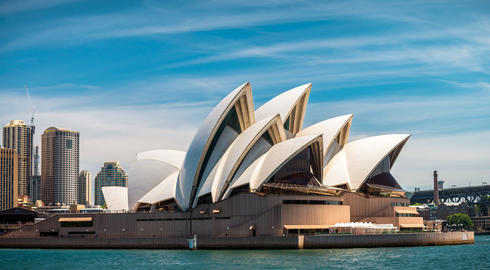 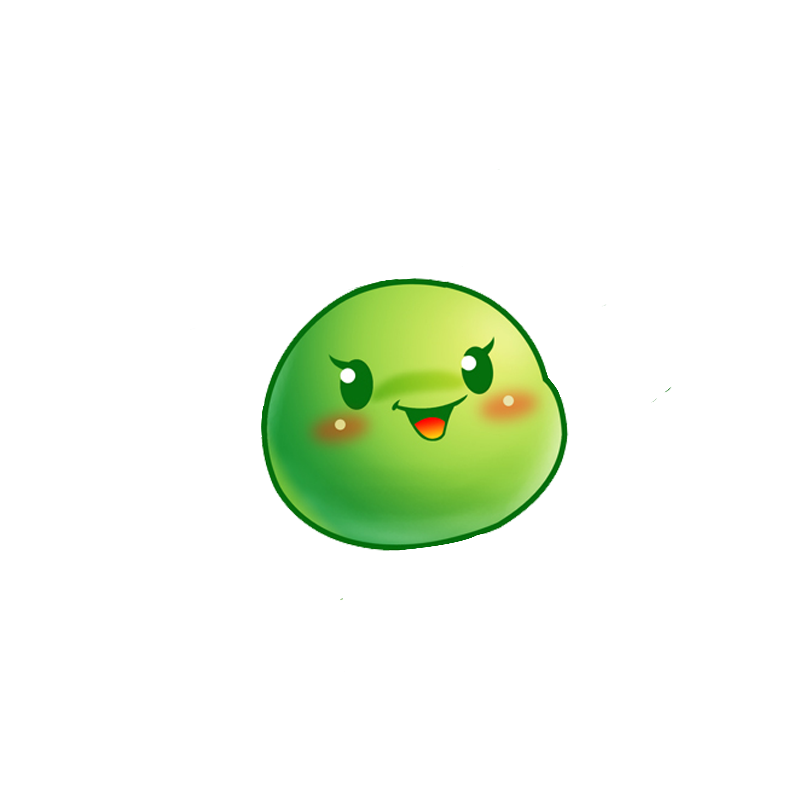 B. Bangkok
A. Sydney
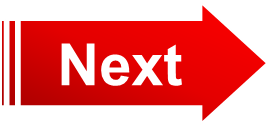 C. Tokyo
D. London
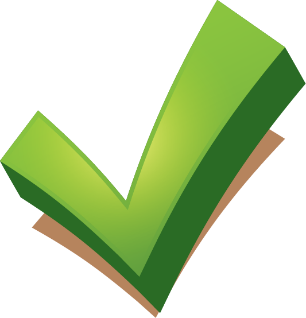 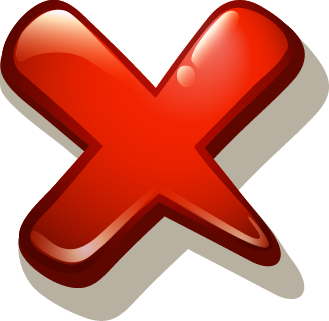 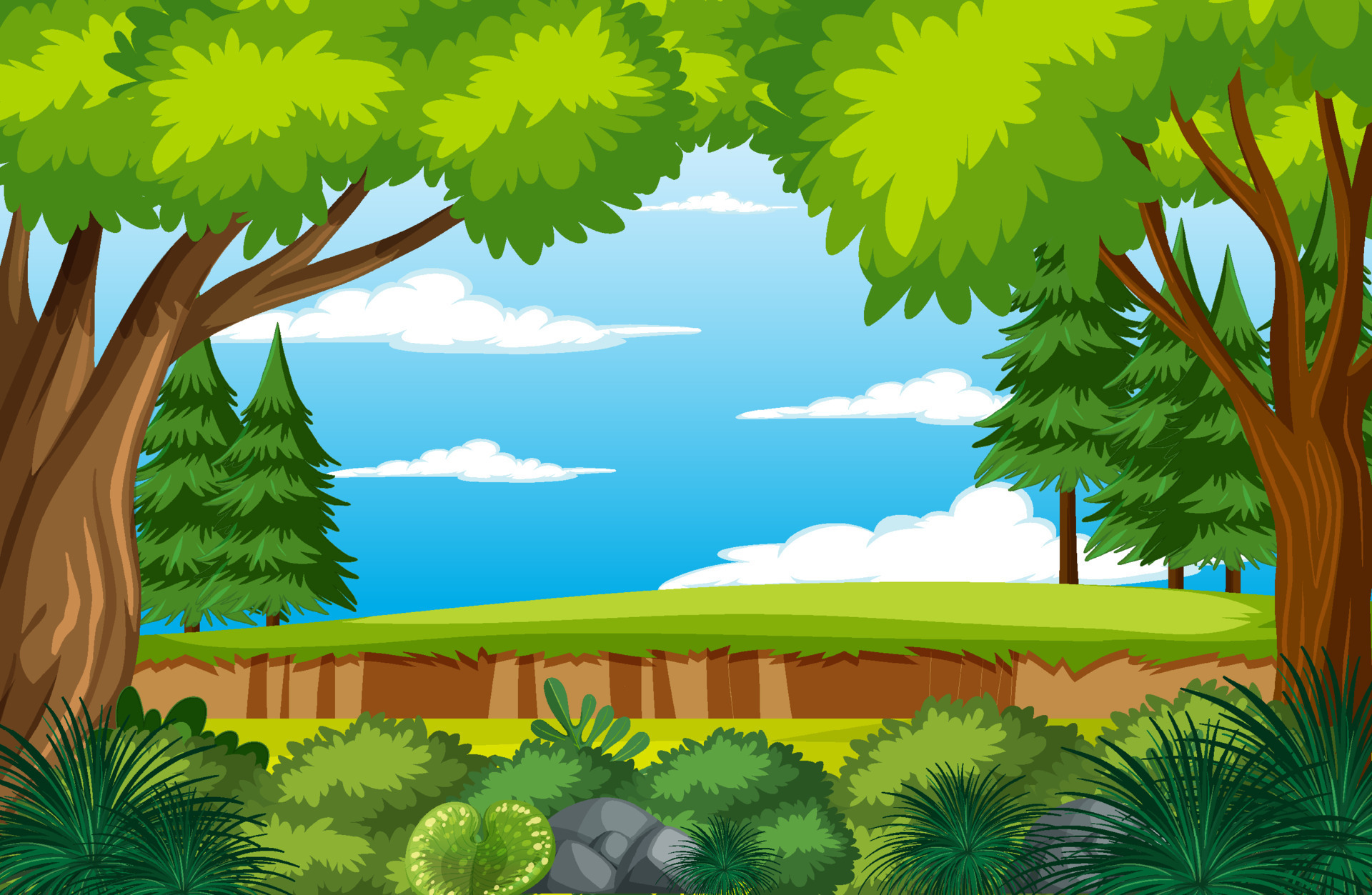 Choose the correct answer:
Where were you last weekend?
I ______ in Sydney.
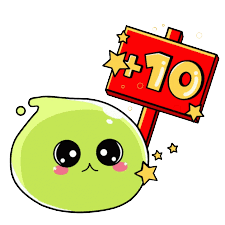 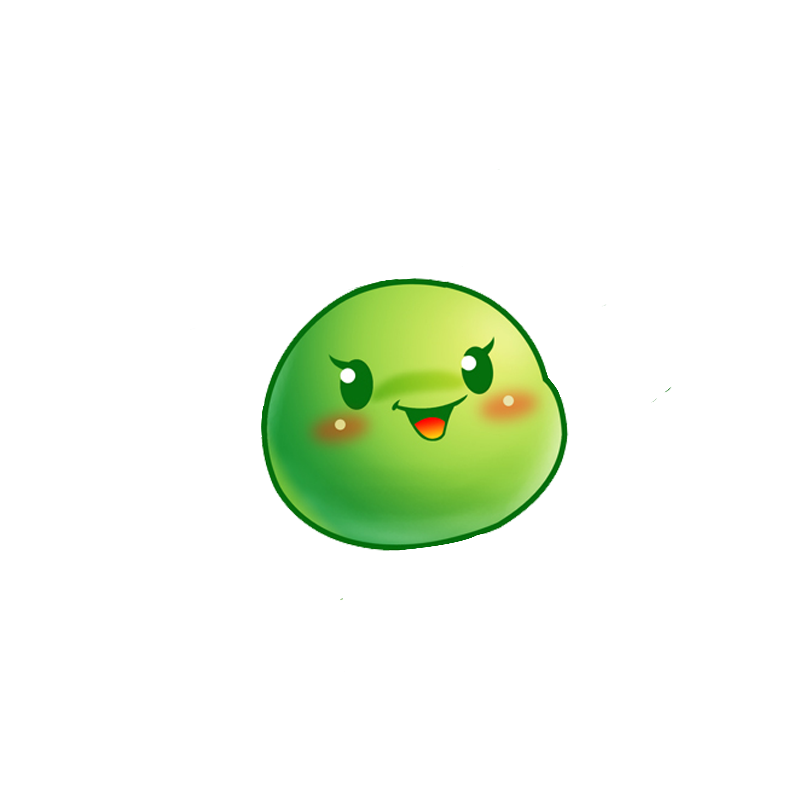 A. were
B. are
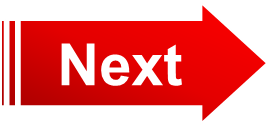 C. was
D. is
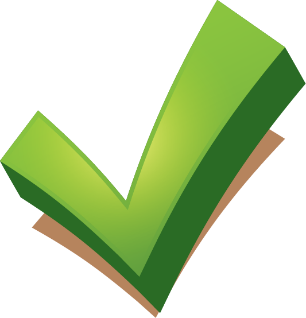 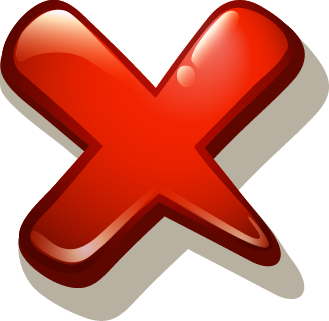 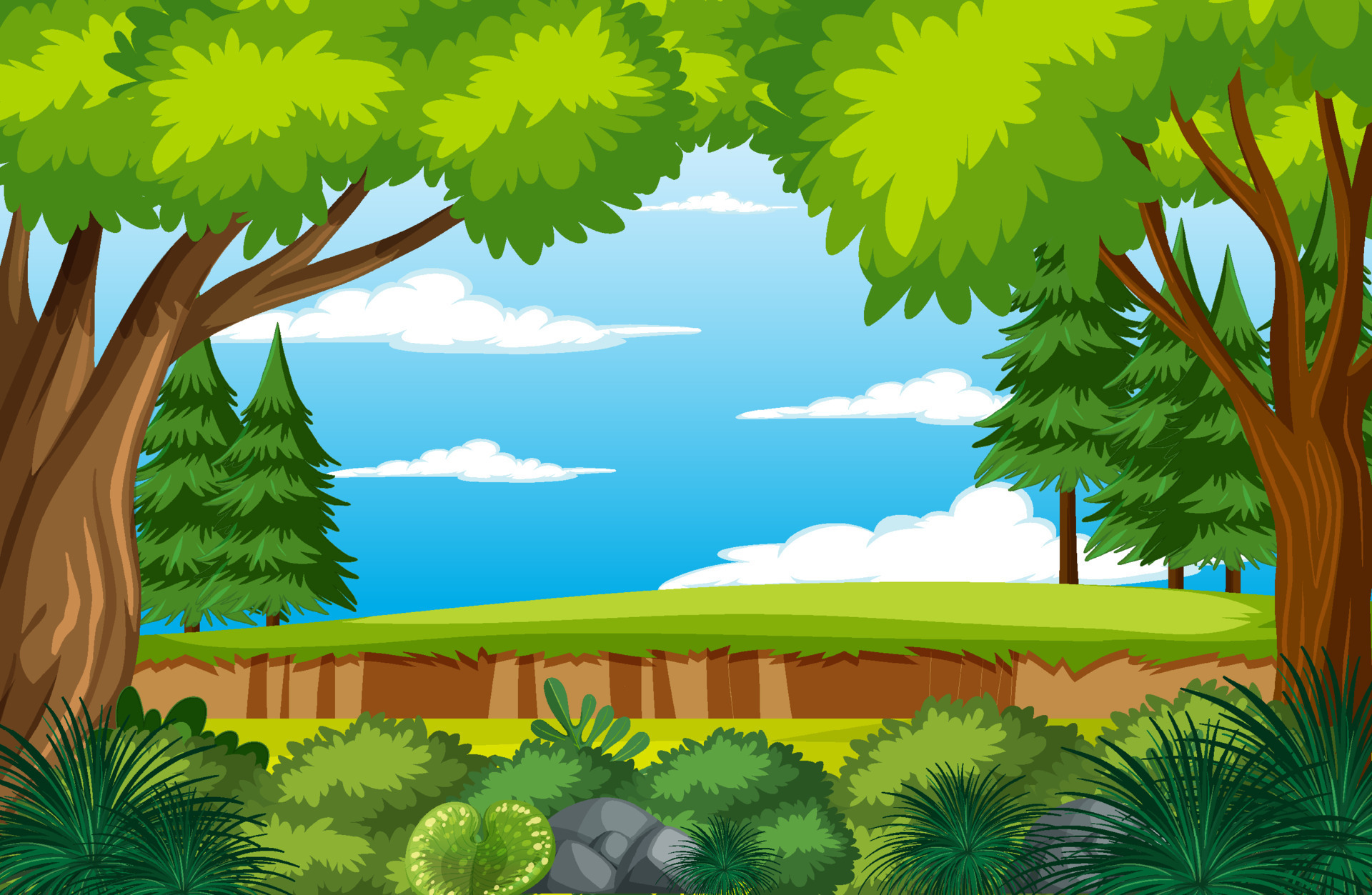 Choose the correct answer:
Were you ___ the zoo yesterday?
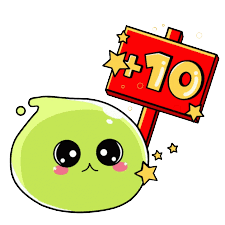 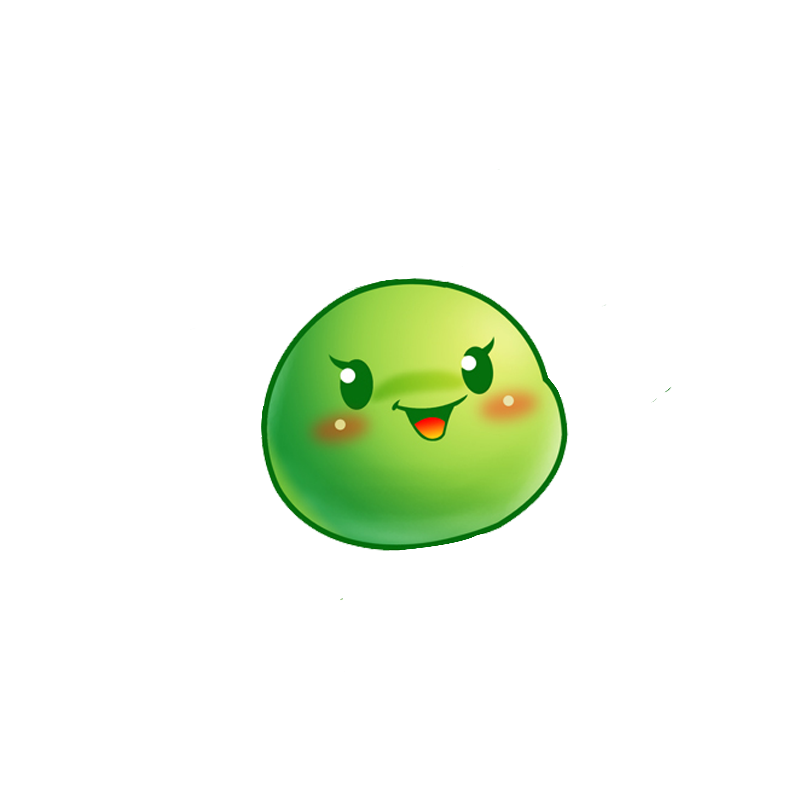 A. in
B. at
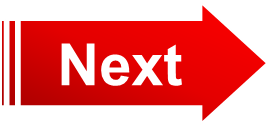 C. on
D. of
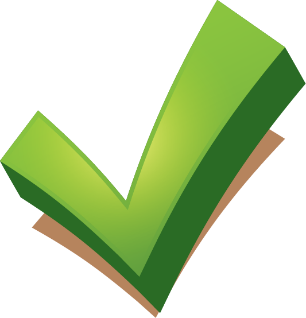 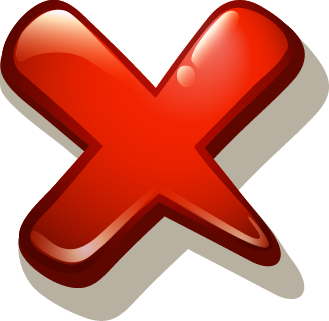 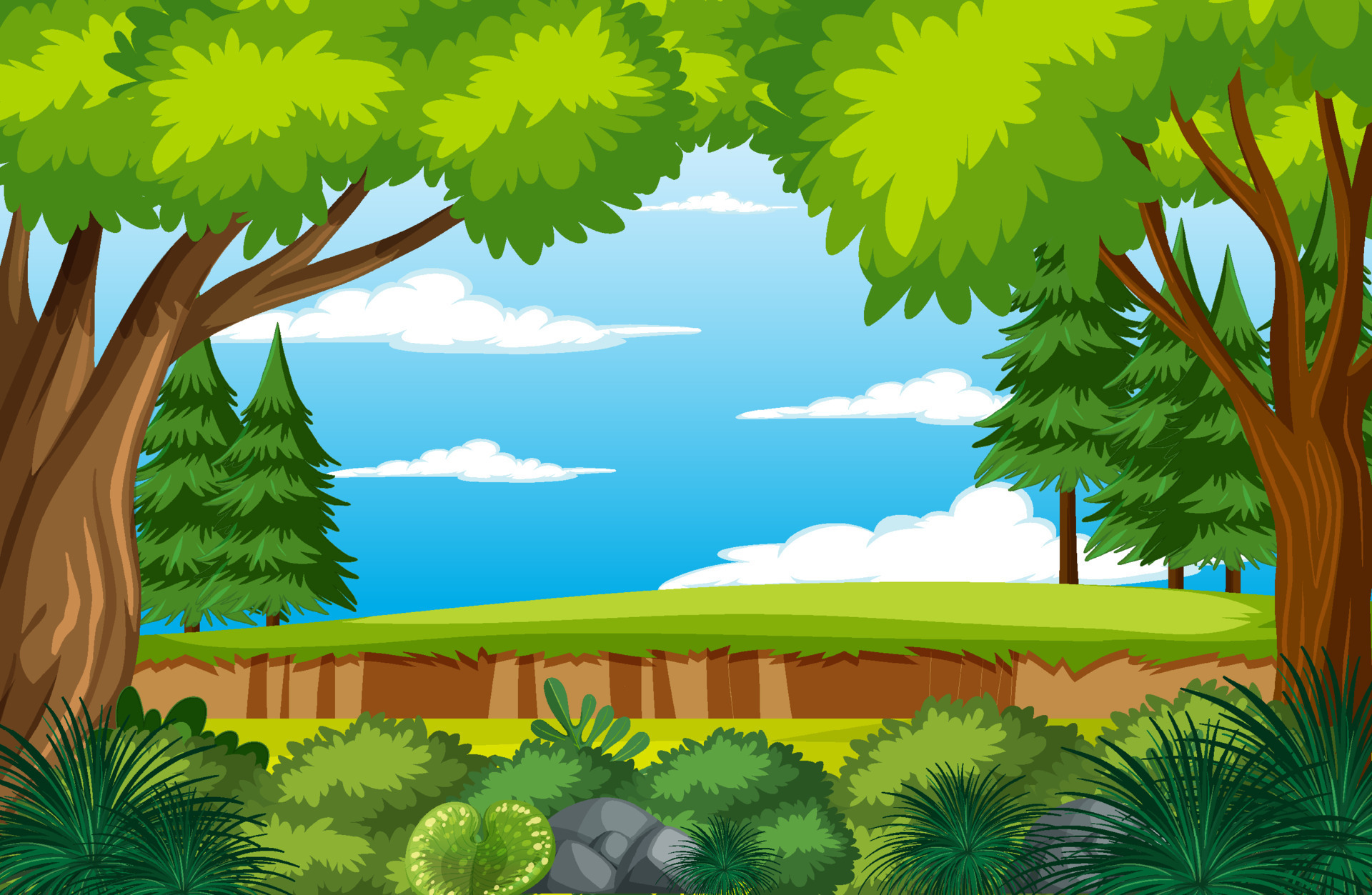 Choose the correct answer:
Where was your family ___ weekend?
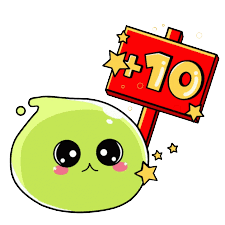 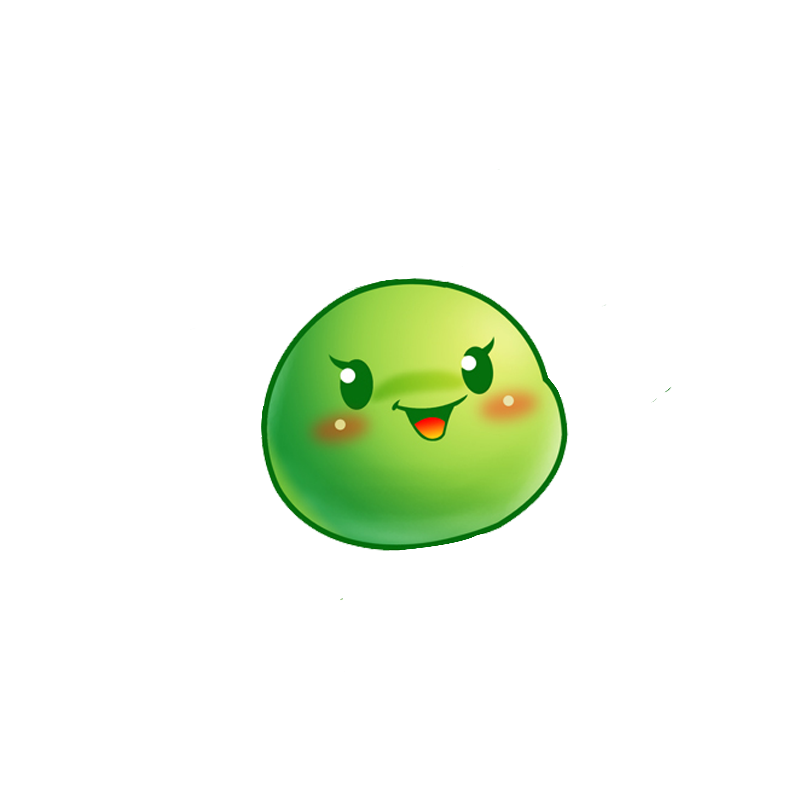 A. next
B. ago
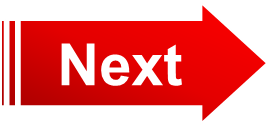 C. last
D. this
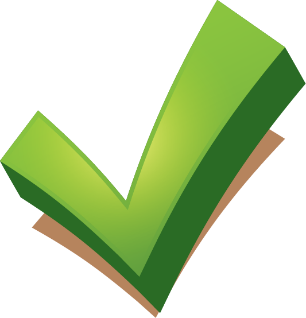 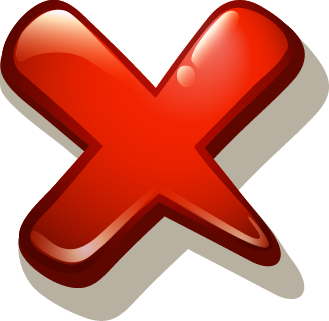 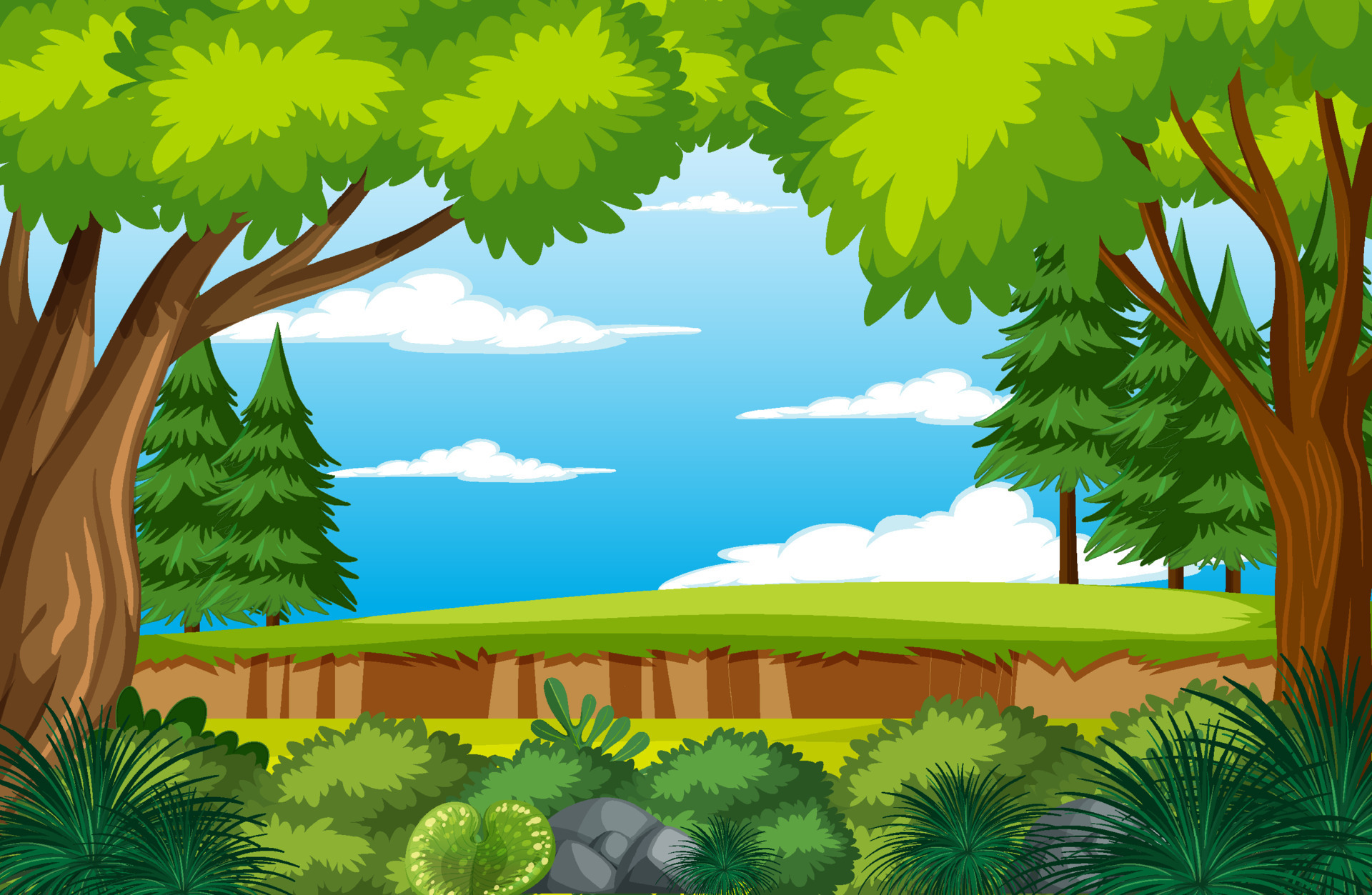 Welldone!
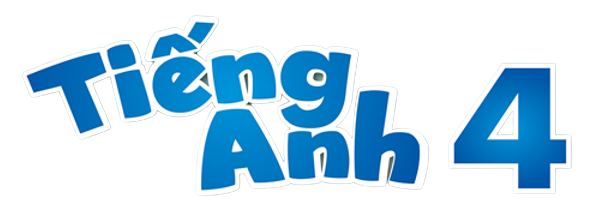 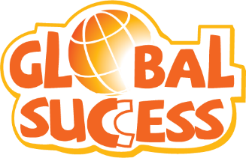 Mến gửi quý thầy cô!
Bộ bài giảng Tiếng Anh 1 - 4 Global này được biên soạn bởi MsPham, là công sức lao động và là tâm huyết của MsPham. Vì vậy, khi đăng kí nhận bài giảng, quý thầy cô được tùy ý chỉnh sửa cho phù hợp mục đích giảng dạy của mình.  
Tuy nhiên, mọi hình thức chia sẻ, trao đổi, mua bán, cho tặng bộ bài giảng này đều vi phạm và là ăn cắp. 
Kính mong thầy cô cùng mình giữ gìn sự cao quý của nghề giáo và cùng nhau tôn trọng công sức của đồng nghiệp.
		Trân trọng! 
		 MsPham – 0936082789
Review
Yes, I was.
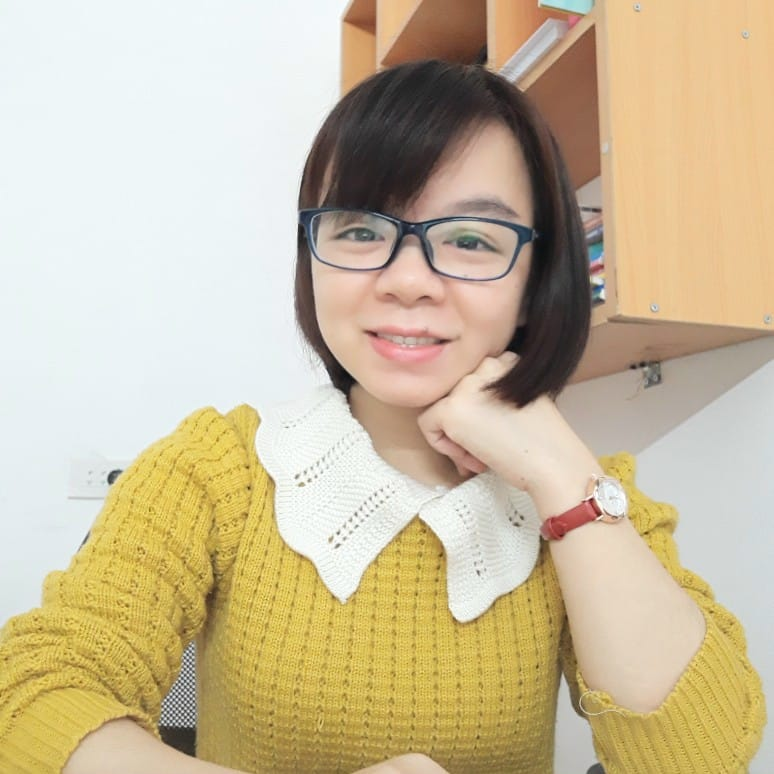 MsPham 
0936082789
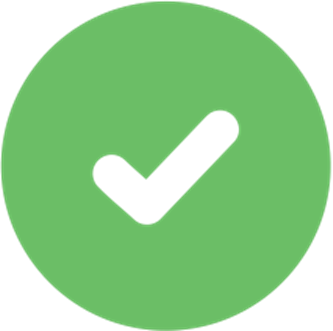 Were you ____ last weekend?
No, I wasn’t.
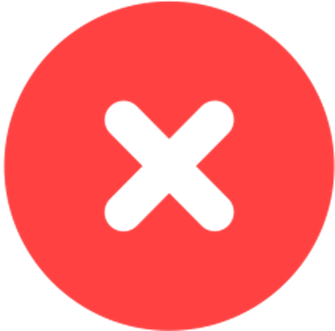 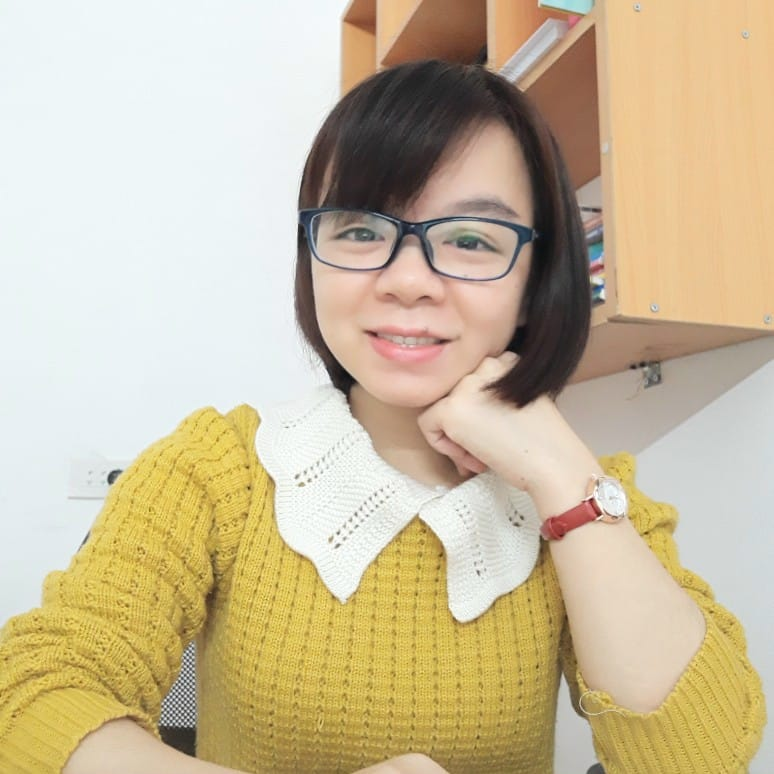 MsPham 
0936082789
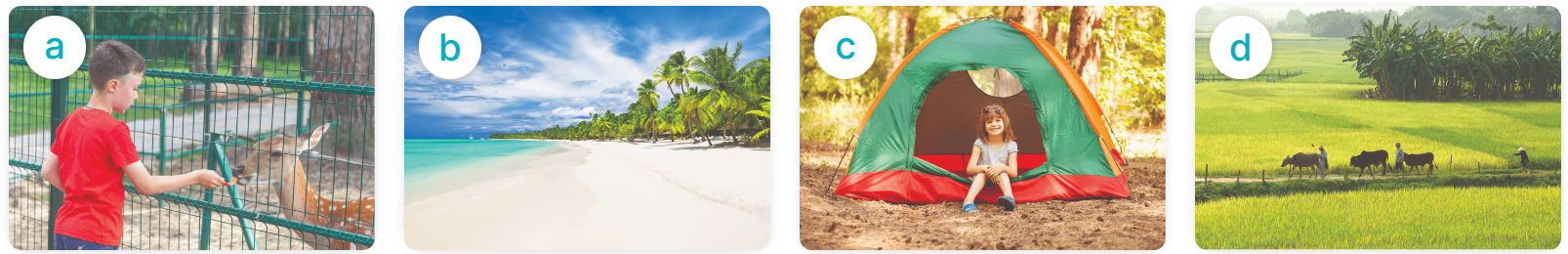 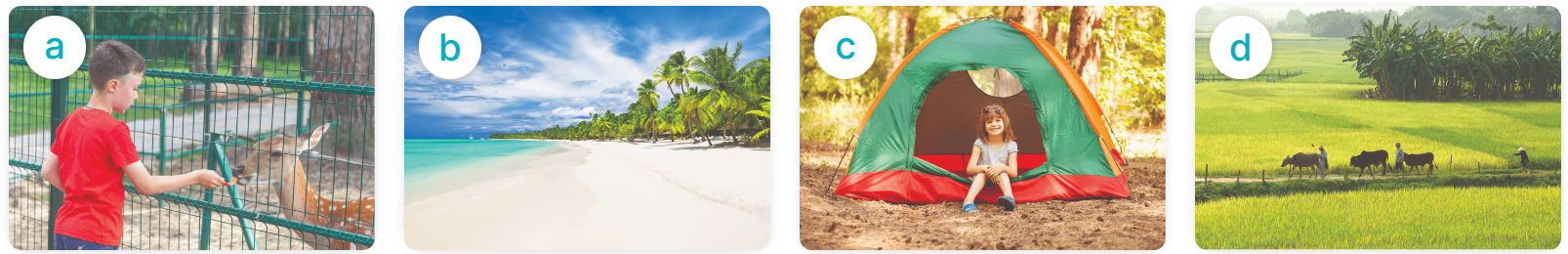 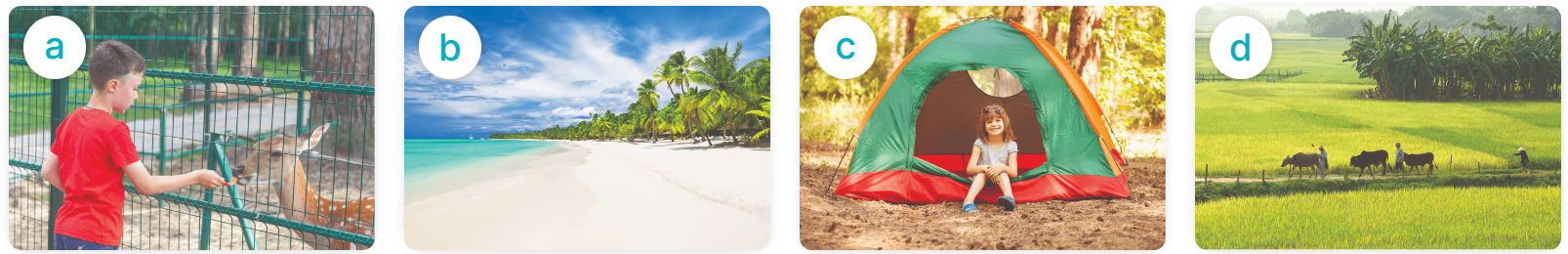 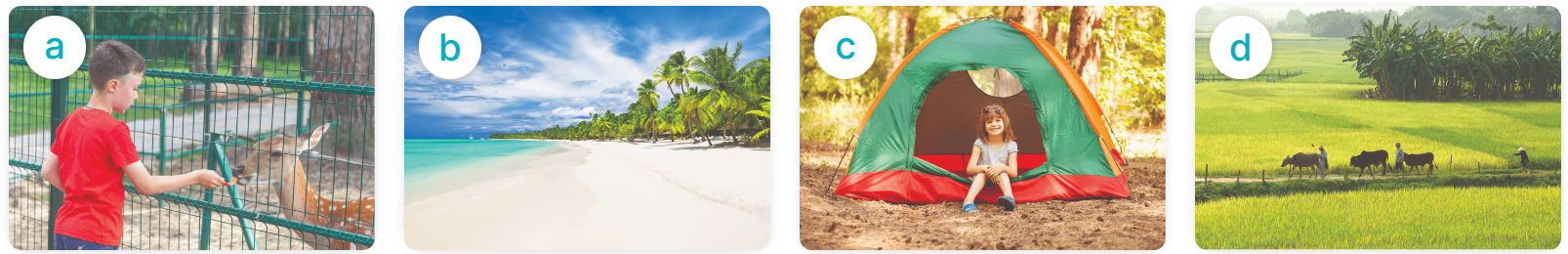 at the zoo
on the beach
in the countryside
at the campsite
MsPham 
0936082789
Where were you last summer?
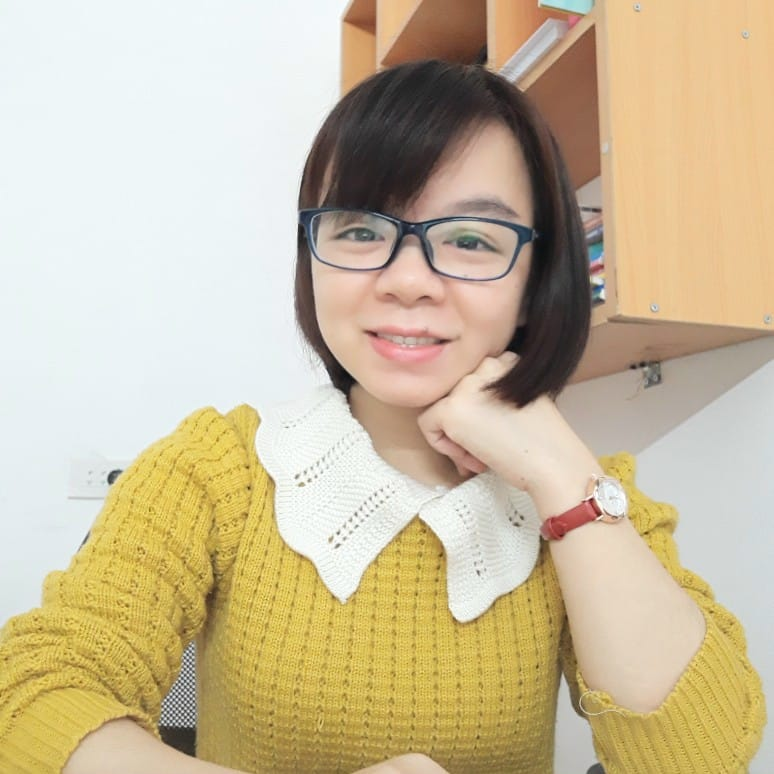 I was in _________.
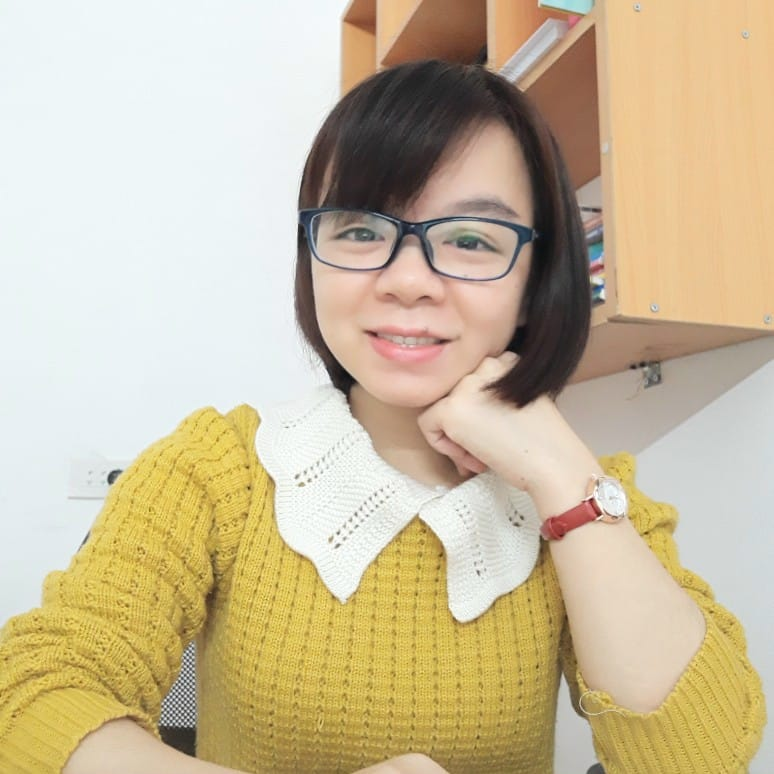 MsPham 
0936082789
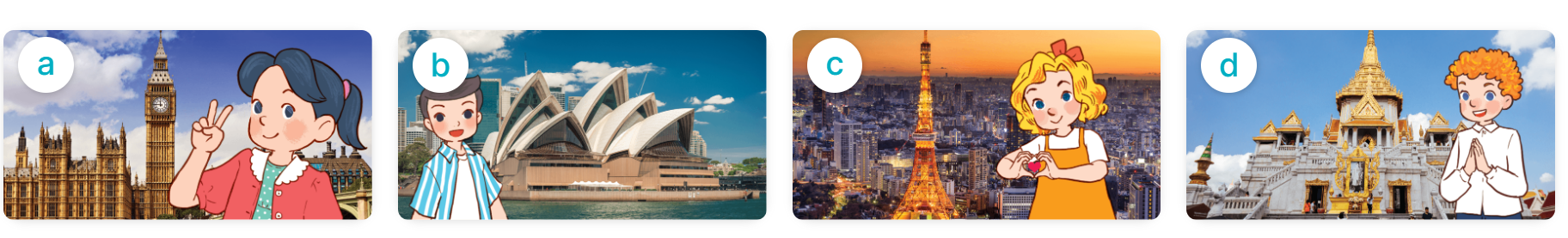 Sydney
Bangkok
London
Tokyo
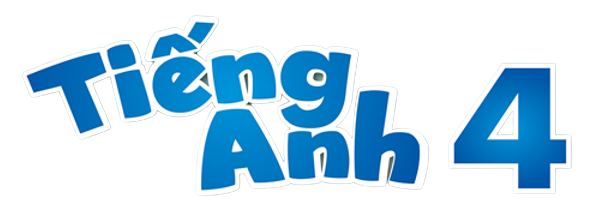 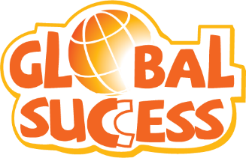 Mến gửi quý thầy cô!
Bộ bài giảng Tiếng Anh 1 - 4 Global này được biên soạn bởi MsPham, là công sức lao động và là tâm huyết của MsPham. Vì vậy, khi đăng kí nhận bài giảng, quý thầy cô được tùy ý chỉnh sửa cho phù hợp mục đích giảng dạy của mình.  
Tuy nhiên, mọi hình thức chia sẻ, trao đổi, mua bán, cho tặng bộ bài giảng này đều vi phạm và là ăn cắp. 
Kính mong thầy cô cùng mình giữ gìn sự cao quý của nghề giáo và cùng nhau tôn trọng công sức của đồng nghiệp.
		Trân trọng! 
		 MsPham – 0936082789
Practice
4
Read and complete.
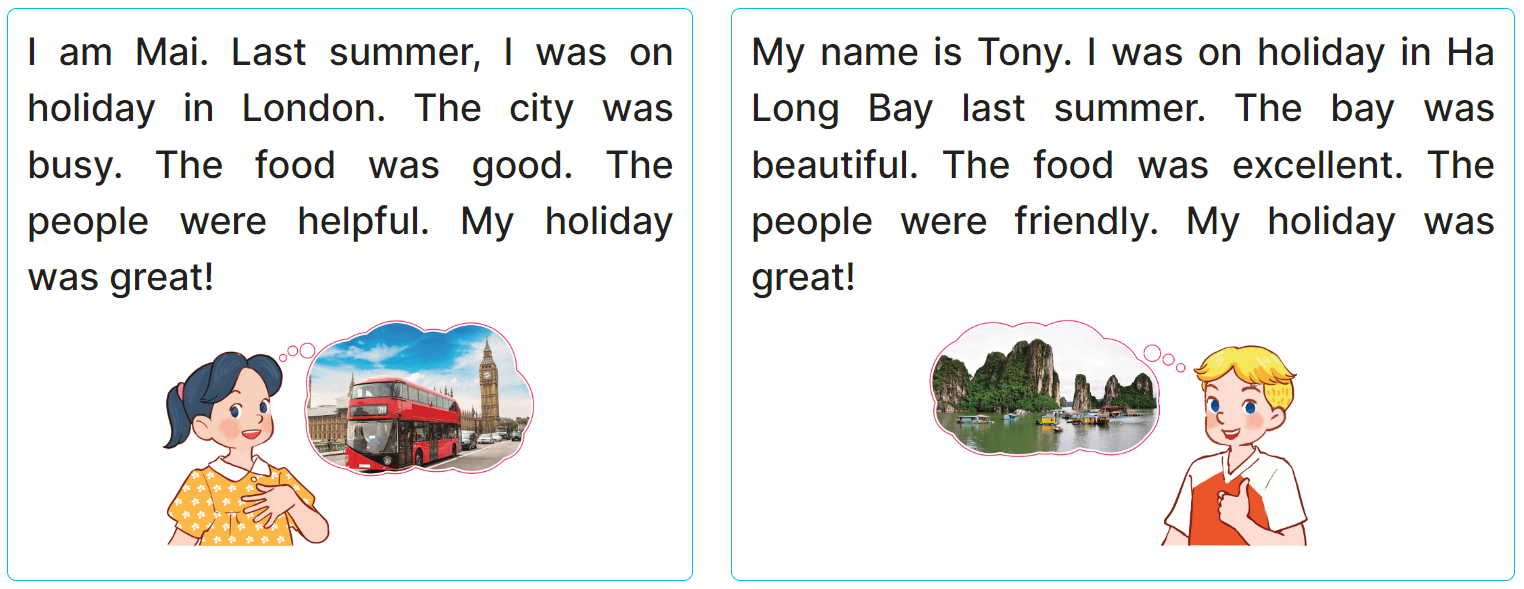 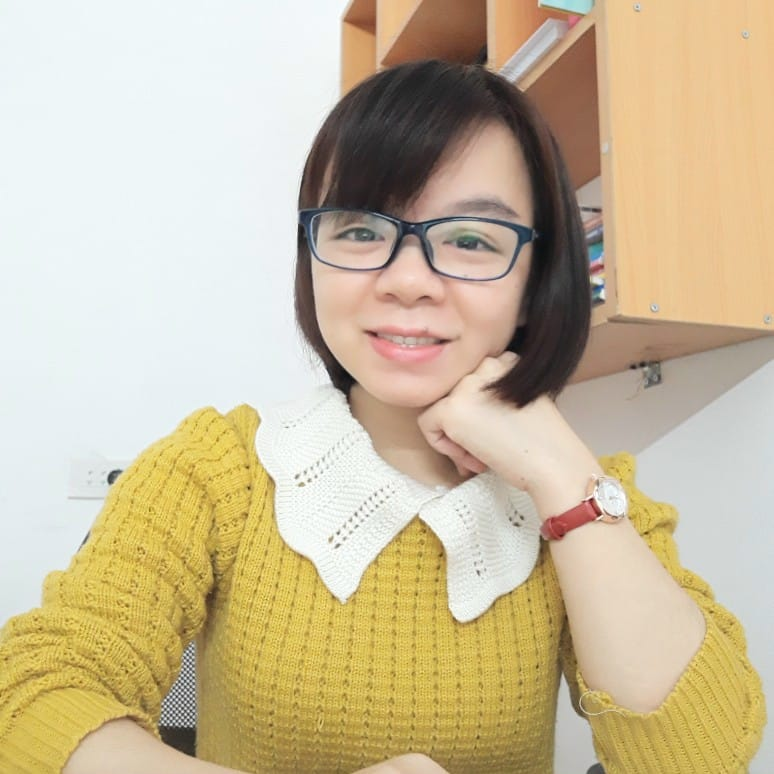 MsPham 
0936082789
1. Last summer, Mai was in London and Tony was in ______________. 
2. London was busy and Ha Long Bay was ______________. 
3. The people in London were __________ and the people in Ha Long were friendly. 
4. Their holidays were ______________.
Ha Long Bay
beautiful
friendly
great
5
Let’s write
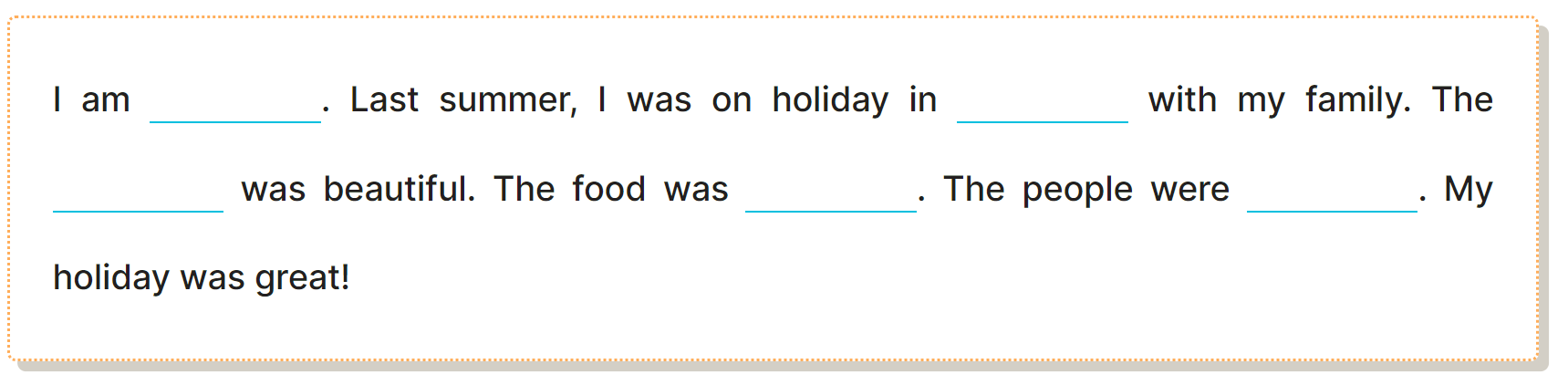 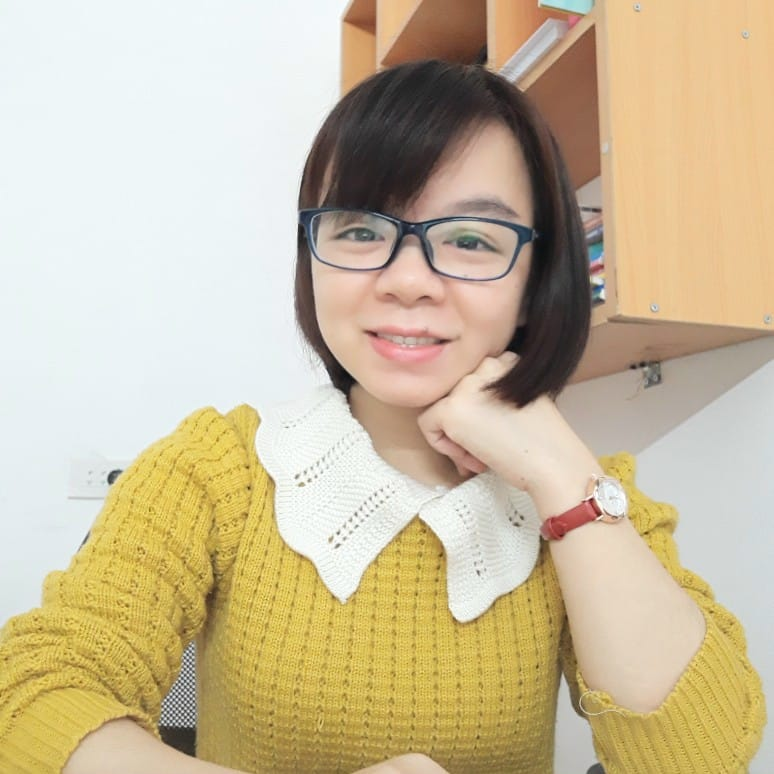 MsPham 
0936082789
6
Project
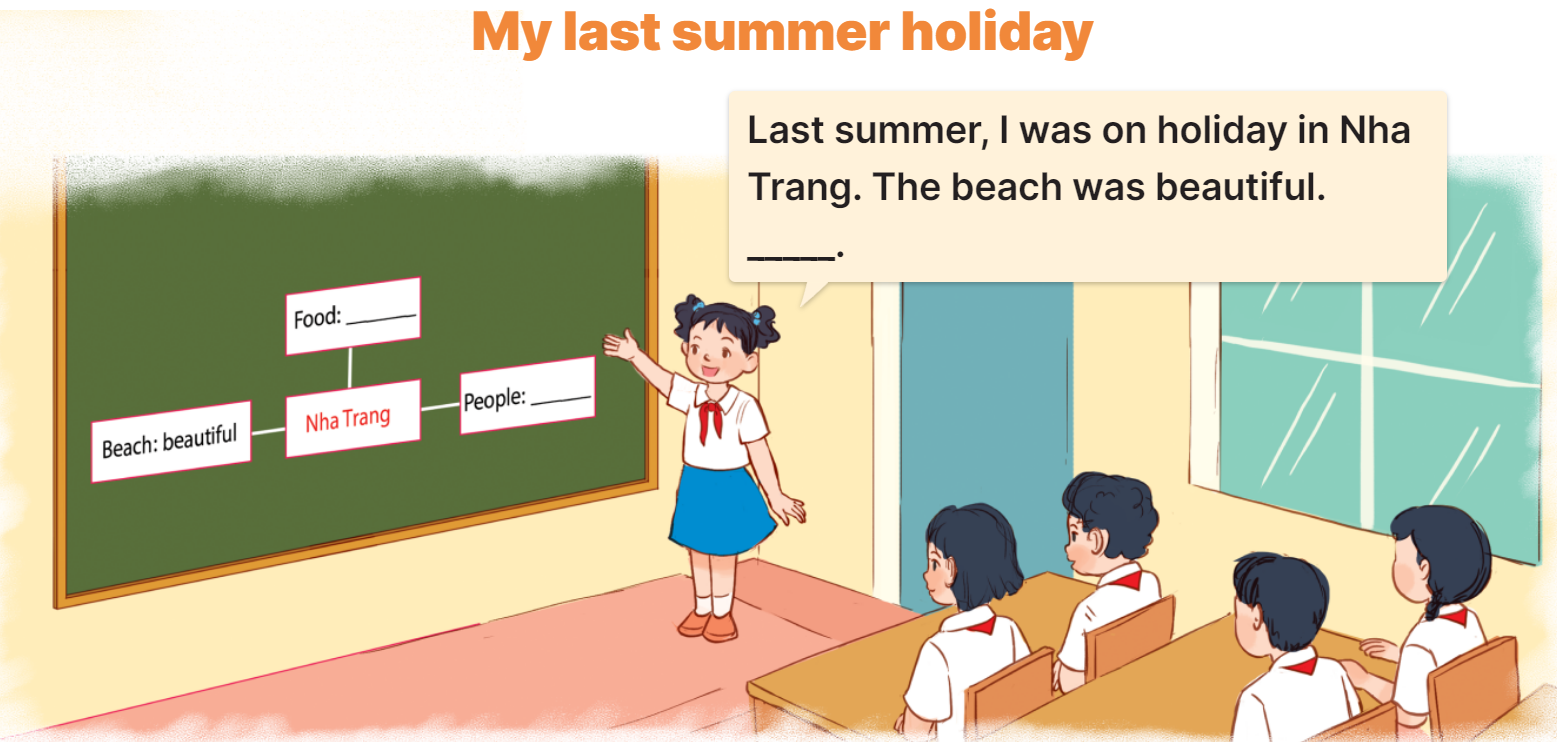 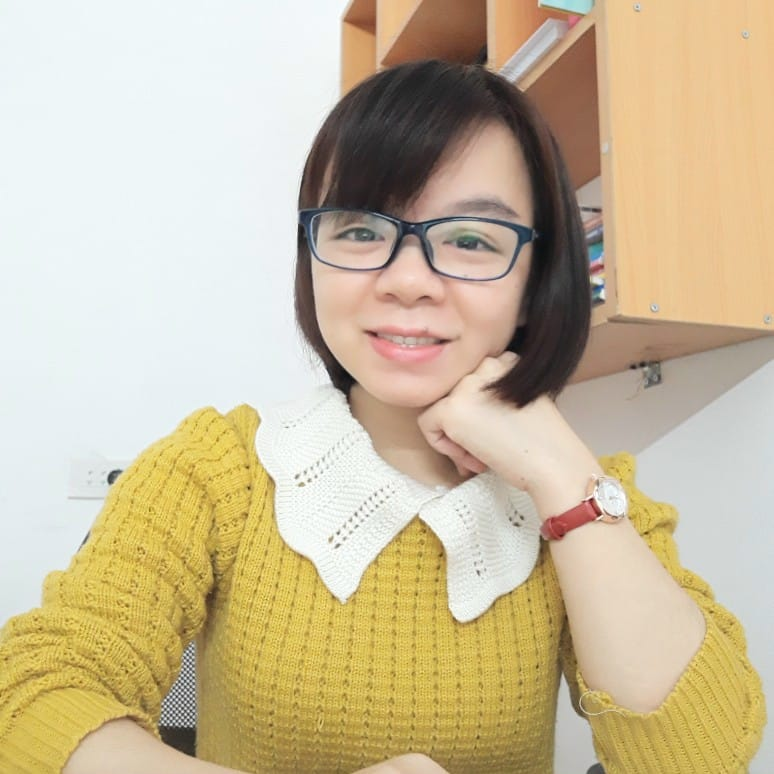 MsPham 
0936082789
Read and complete.
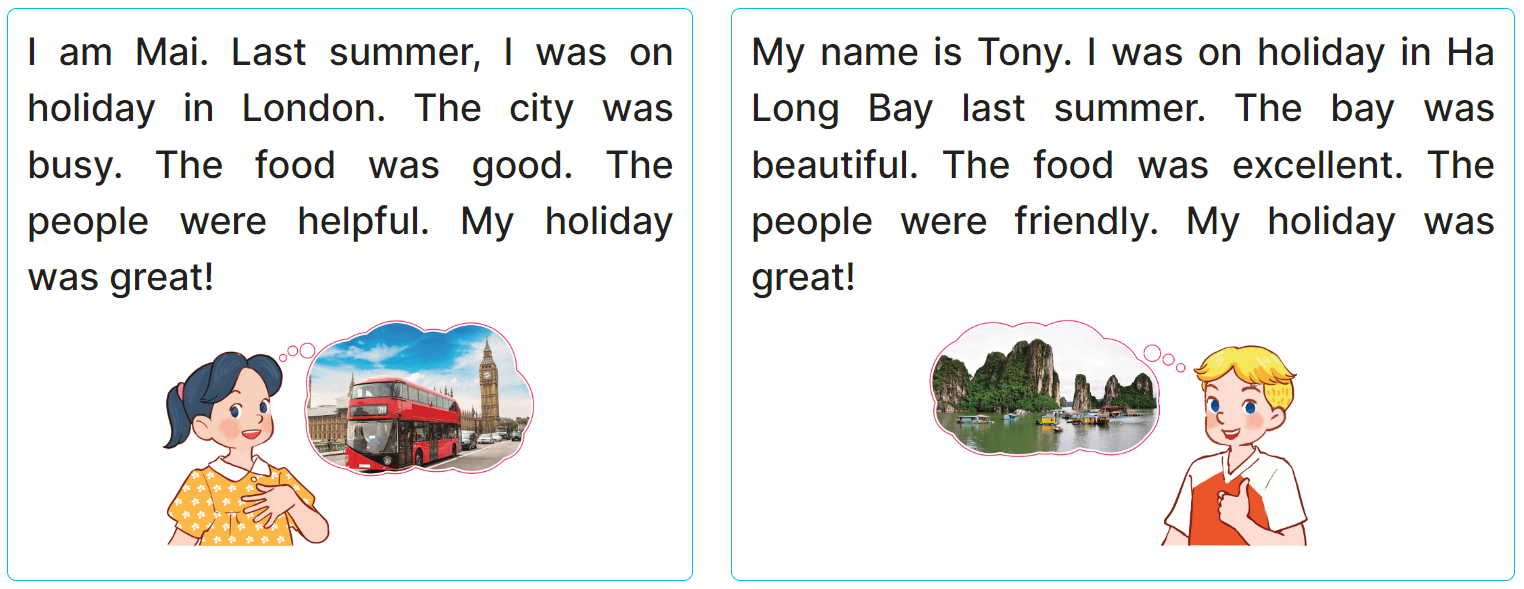 place: _______  _________
city
busy
Holiday in: __________
London
food: __________
people: _________
helpful
good
Read and complete.
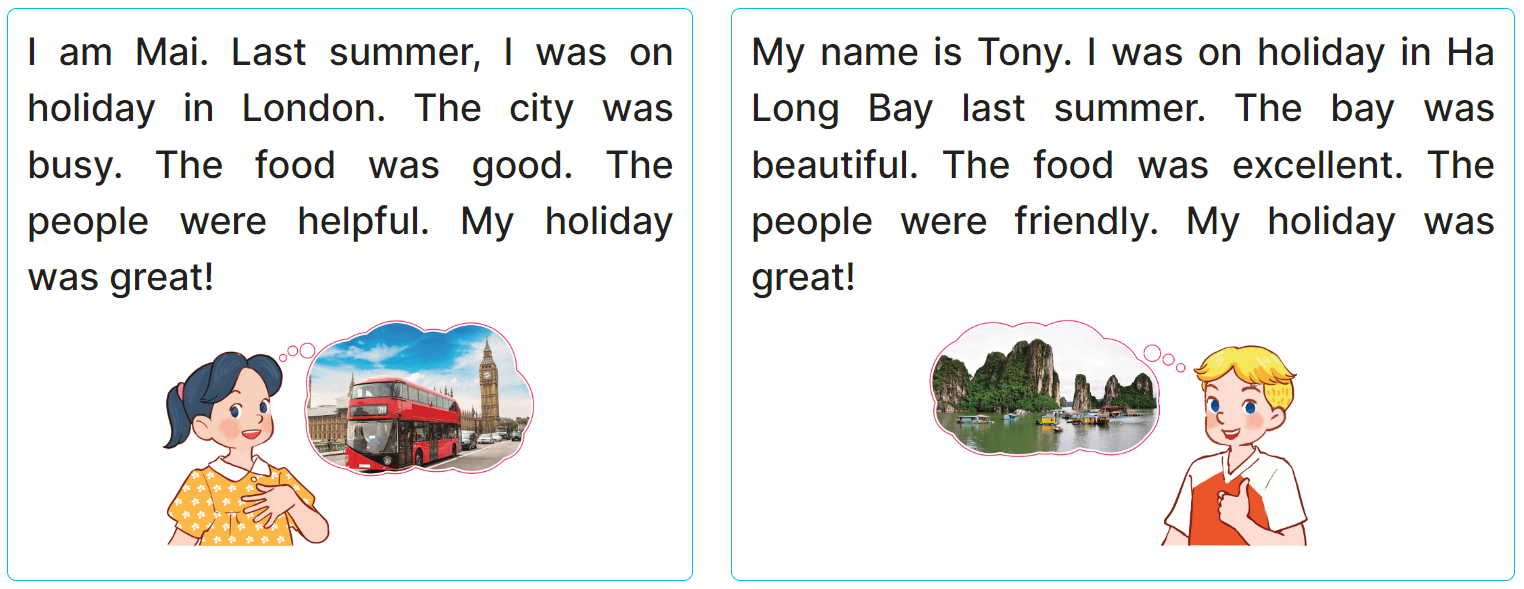 place: _____________  _________
Bay
beautiful
Holiday in: __________
Ha Long Bay
food: __________
people: _________
friendly
excellent
Complete with your own writing.
place: _______  _________
Holiday in: _________
food: __________
people: ___________
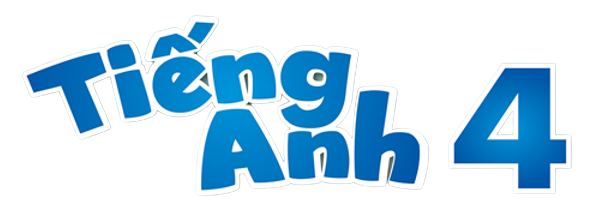 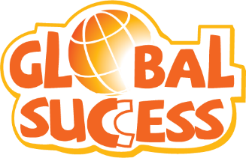 Mến gửi quý thầy cô!
Bộ bài giảng Tiếng Anh 1 - 4 Global này được biên soạn bởi MsPham, là công sức lao động và là tâm huyết của MsPham. Vì vậy, khi đăng kí nhận bài giảng, quý thầy cô được tùy ý chỉnh sửa cho phù hợp mục đích giảng dạy của mình.  
Tuy nhiên, mọi hình thức chia sẻ, trao đổi, mua bán, cho tặng bộ bài giảng này đều vi phạm và là ăn cắp. 
Kính mong thầy cô cùng mình giữ gìn sự cao quý của nghề giáo và cùng nhau tôn trọng công sức của đồng nghiệp.
		Trân trọng! 
		 MsPham – 0936082789
Thank you!